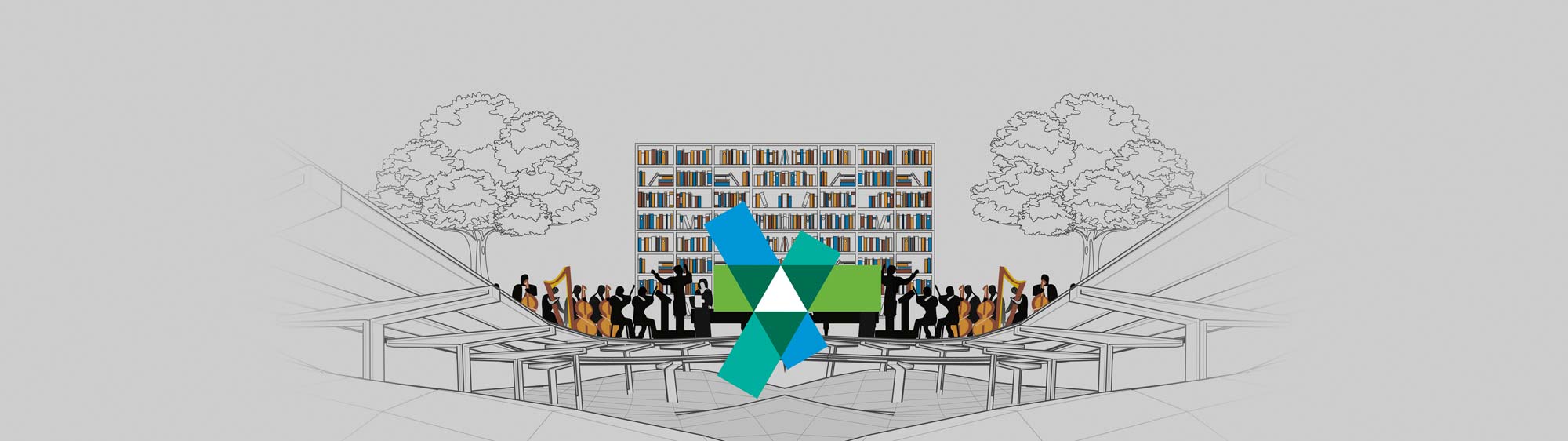 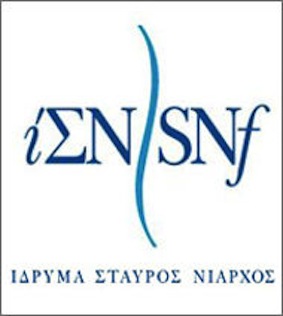 13/2/2015
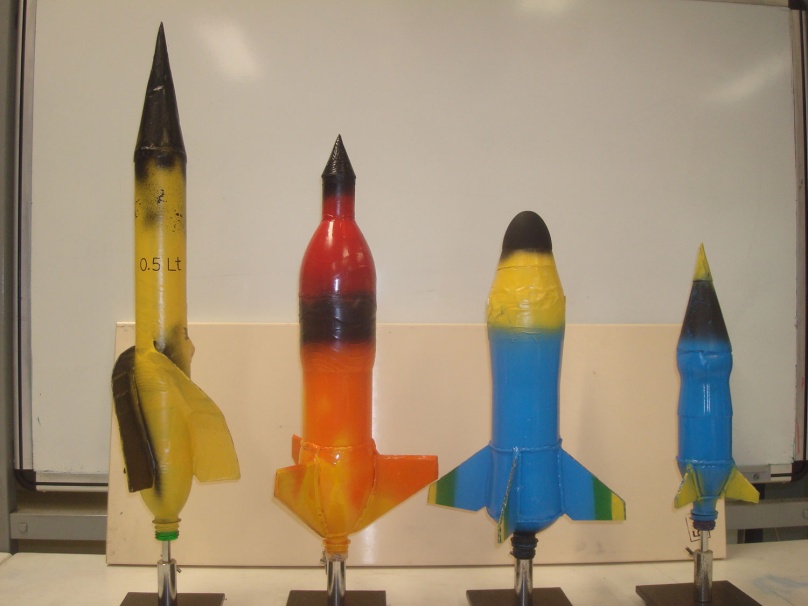 Επί Τόπου
ΑπΟ  τα  βλΗματα   στουΣ  πυραΥλουΣ... και  ακΟμη  παραπΕρα!
Νέζης  Αναστάσιος                                          1ο ΓΕΛ  Σαλαμίνας
Βλήματα…
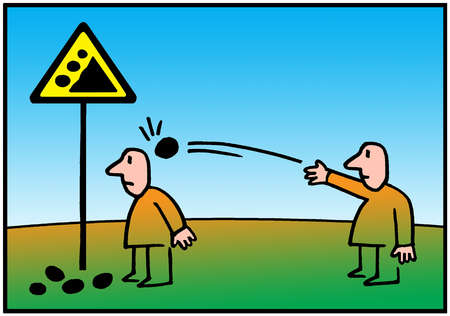 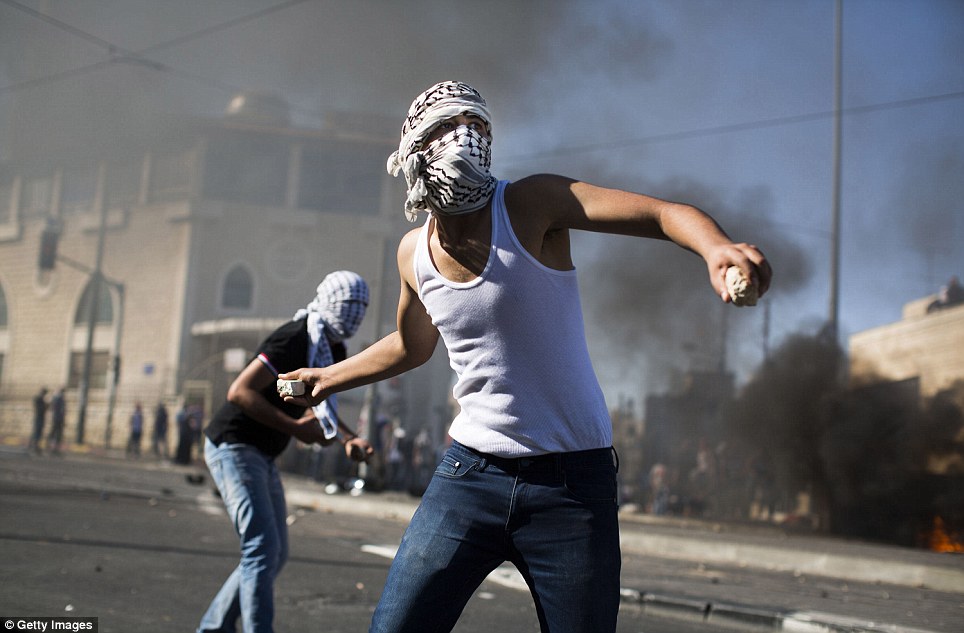 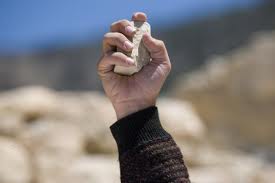 Βλήματα…
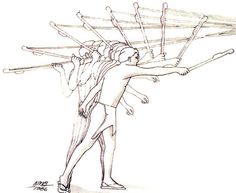 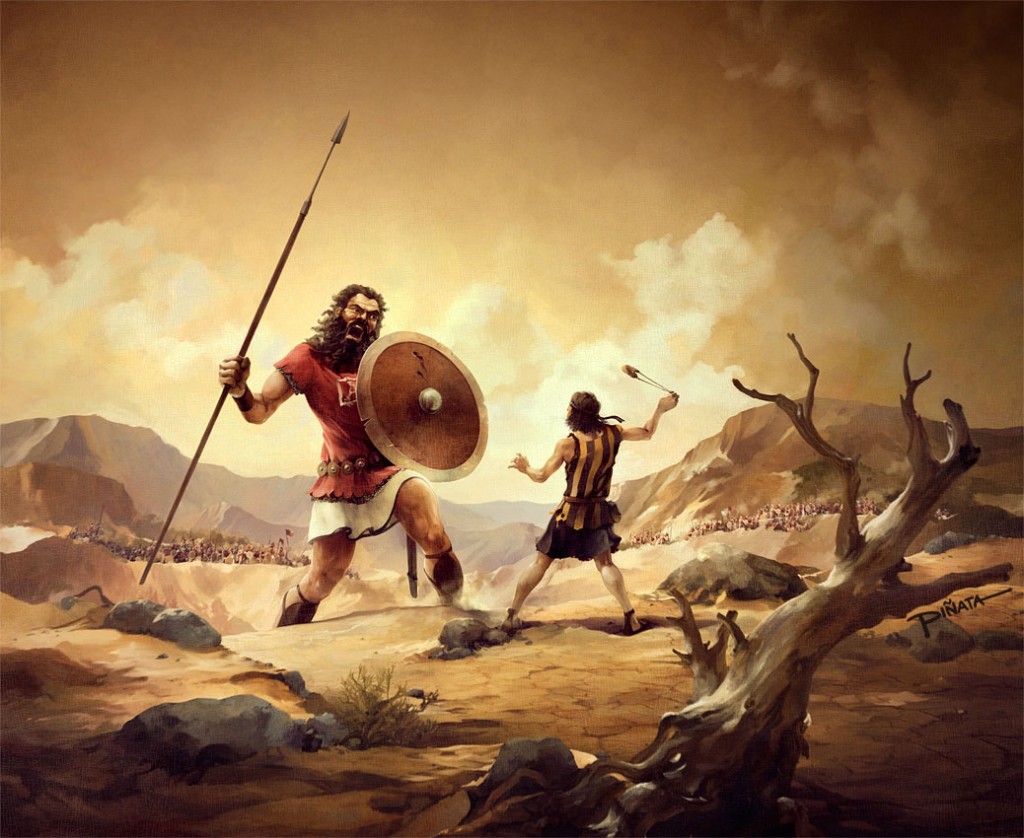 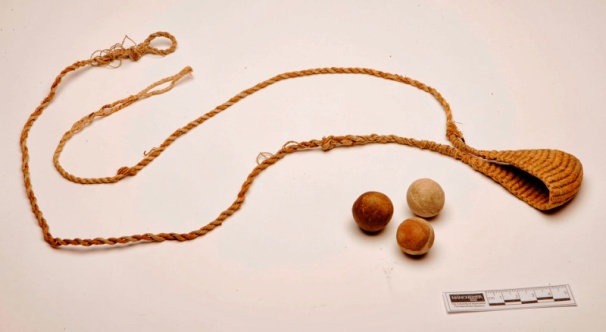 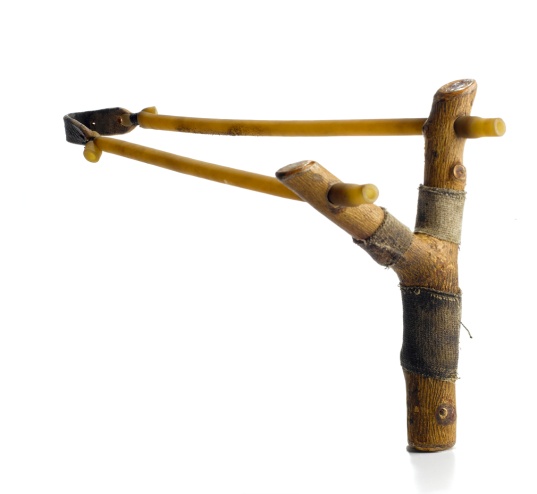 Βλήματα…
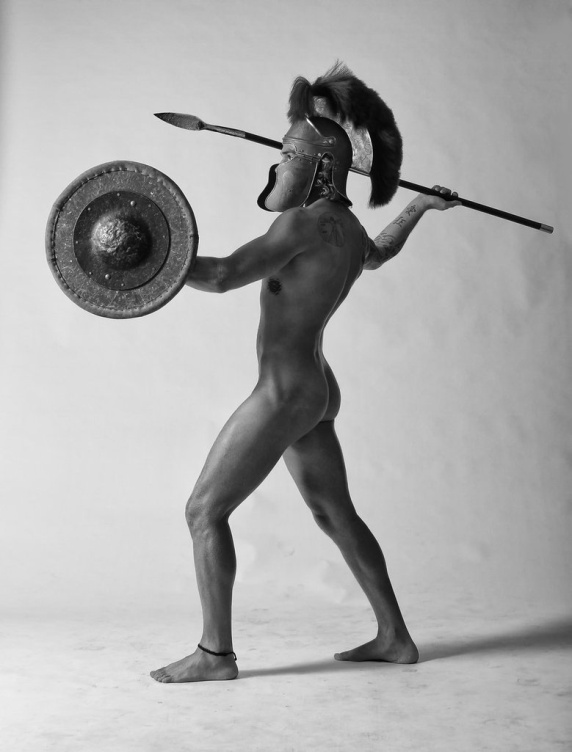 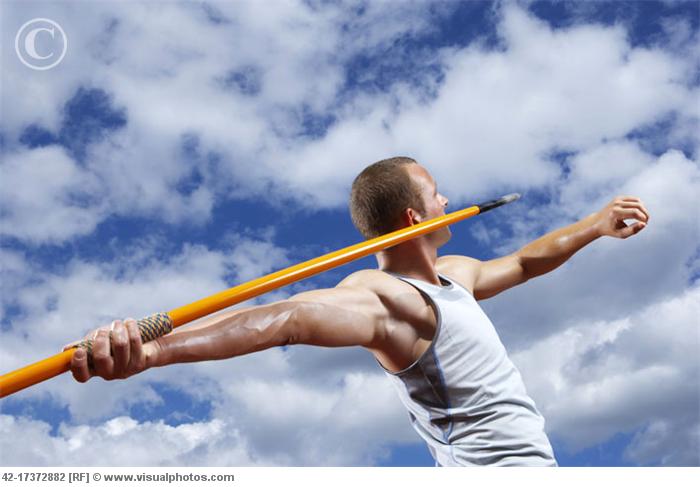 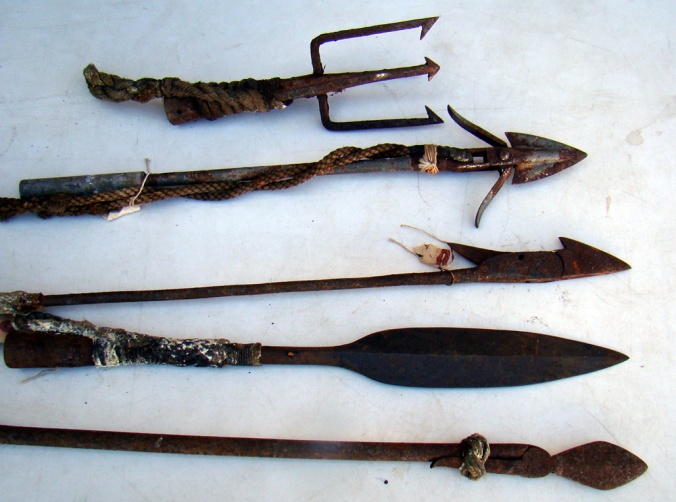 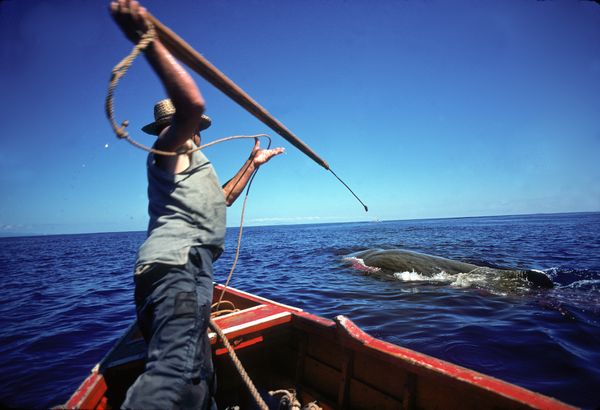 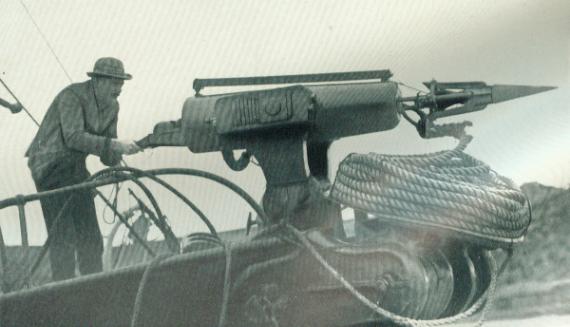 Βλήματα…
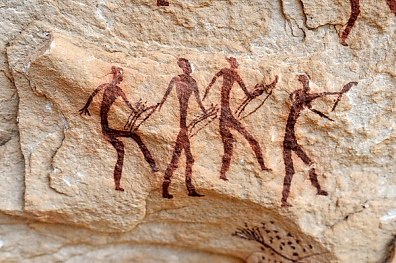 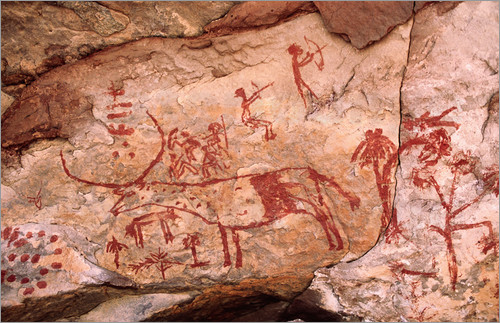 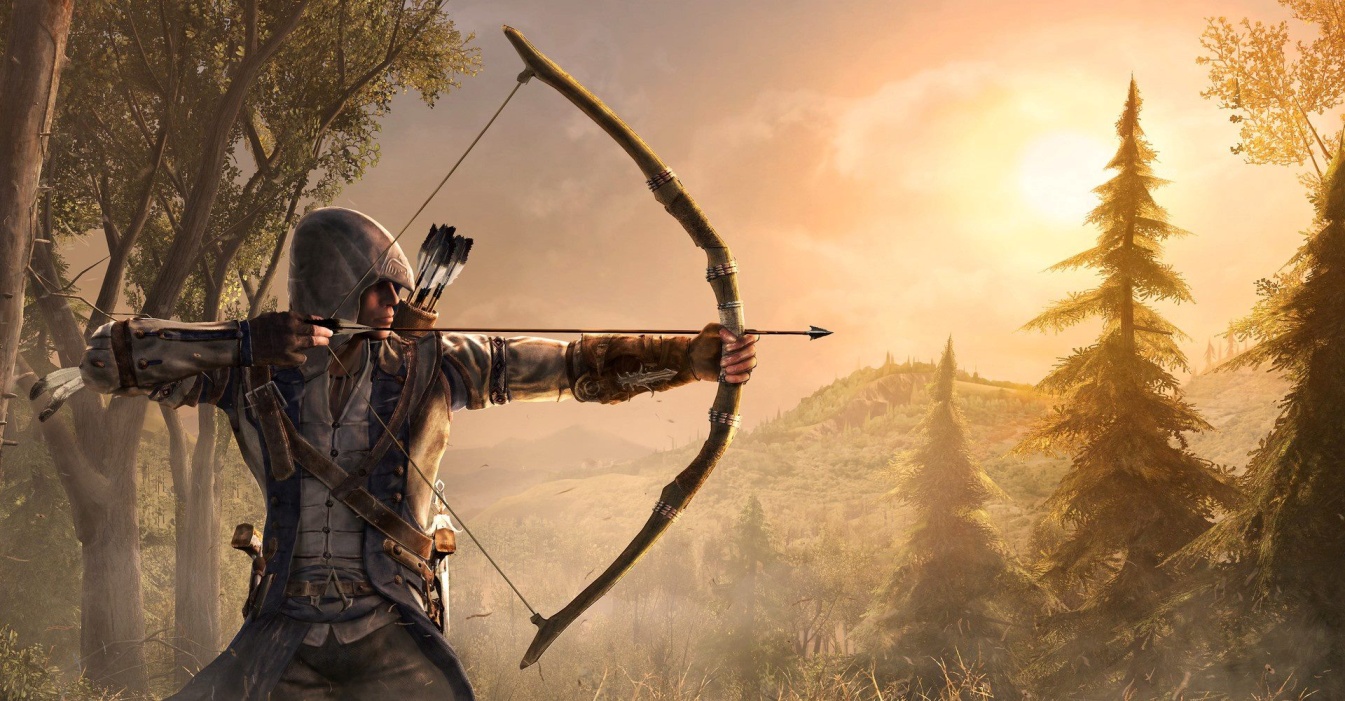 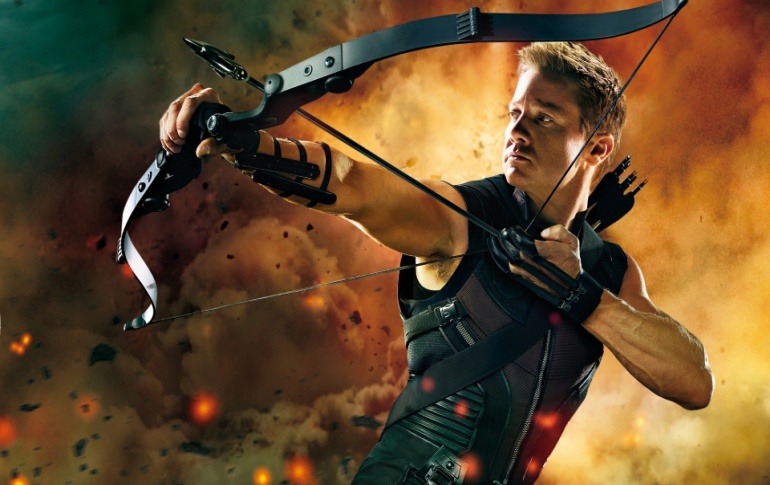 Βλήματα…
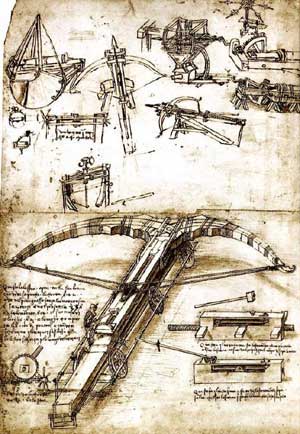 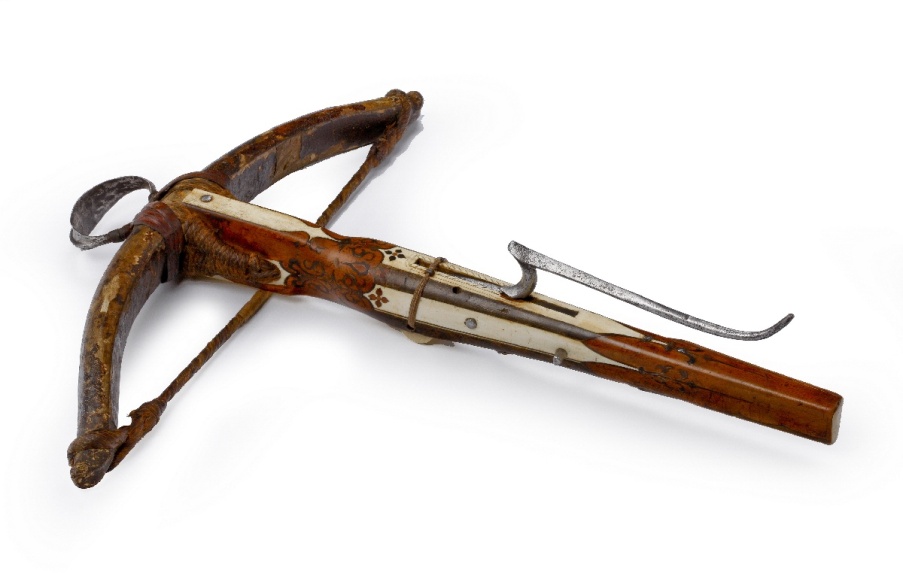 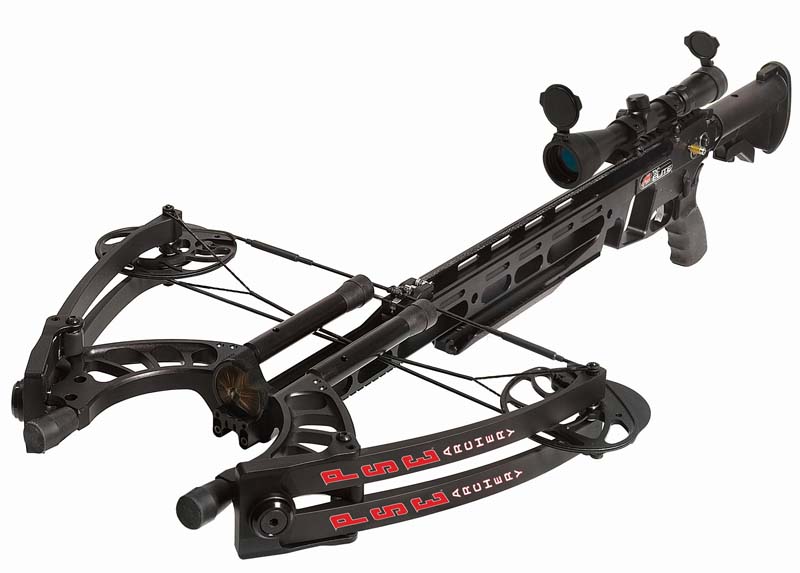 Βλήματα…
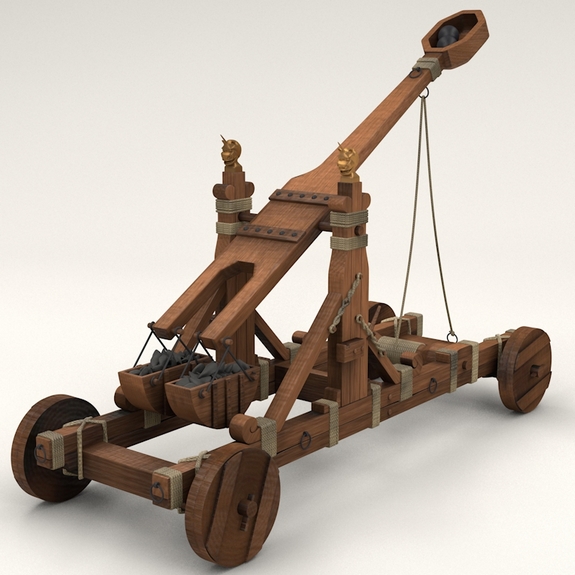 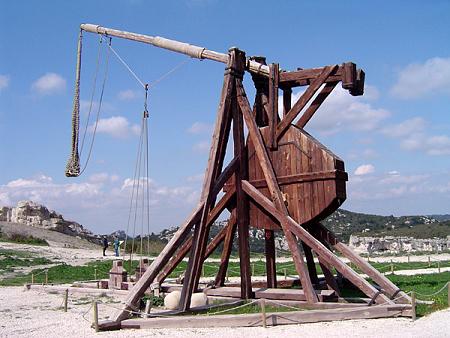 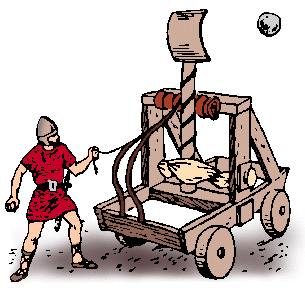 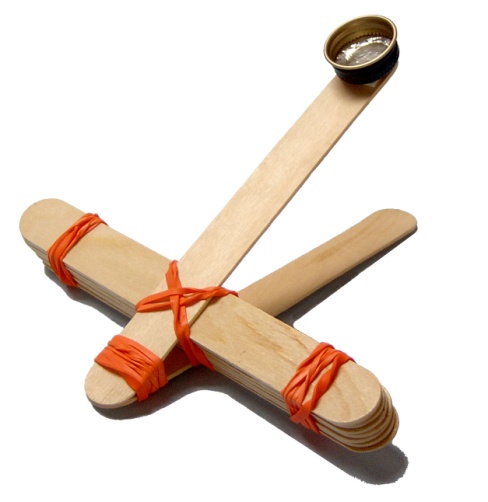 Βλήματα…
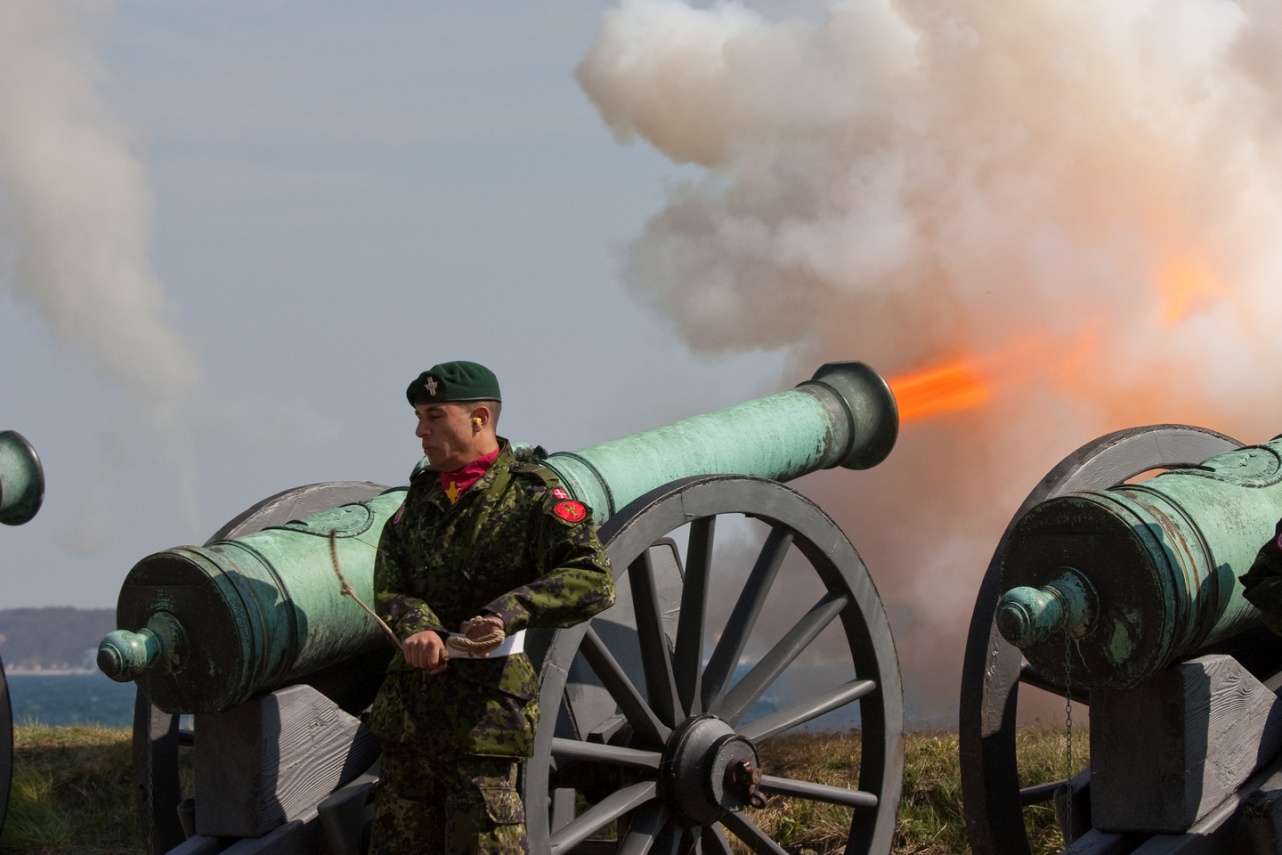 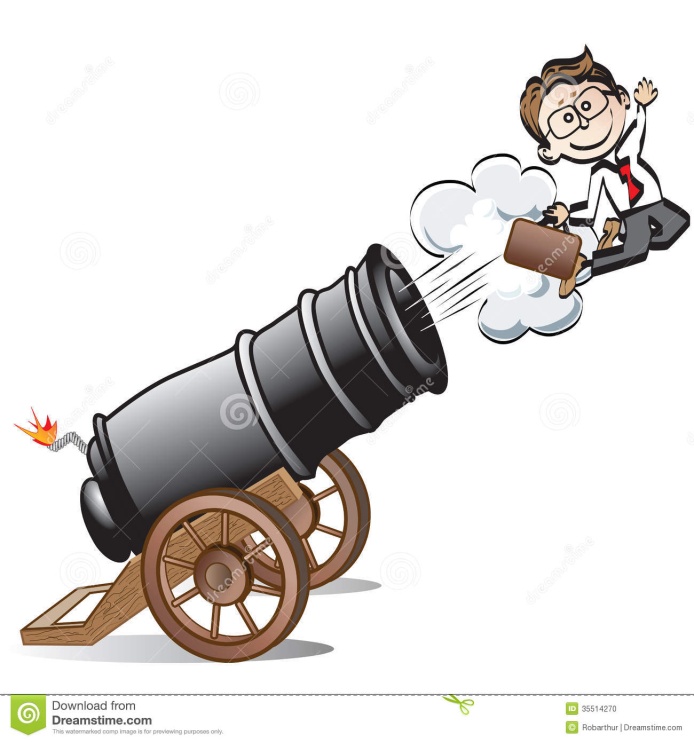 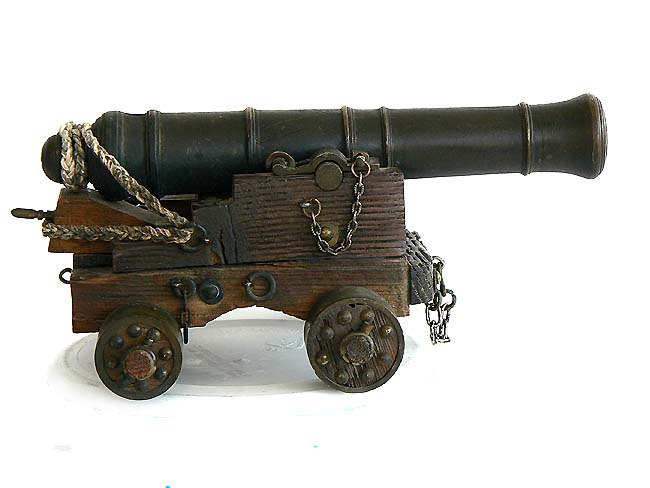 Βλήματα…
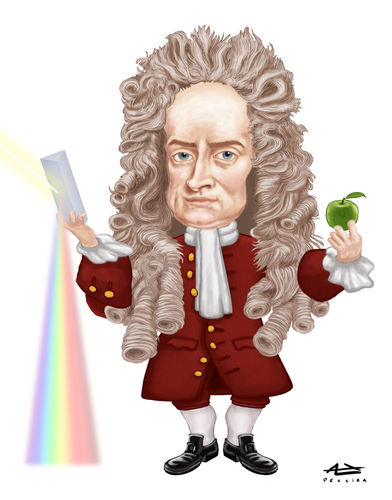 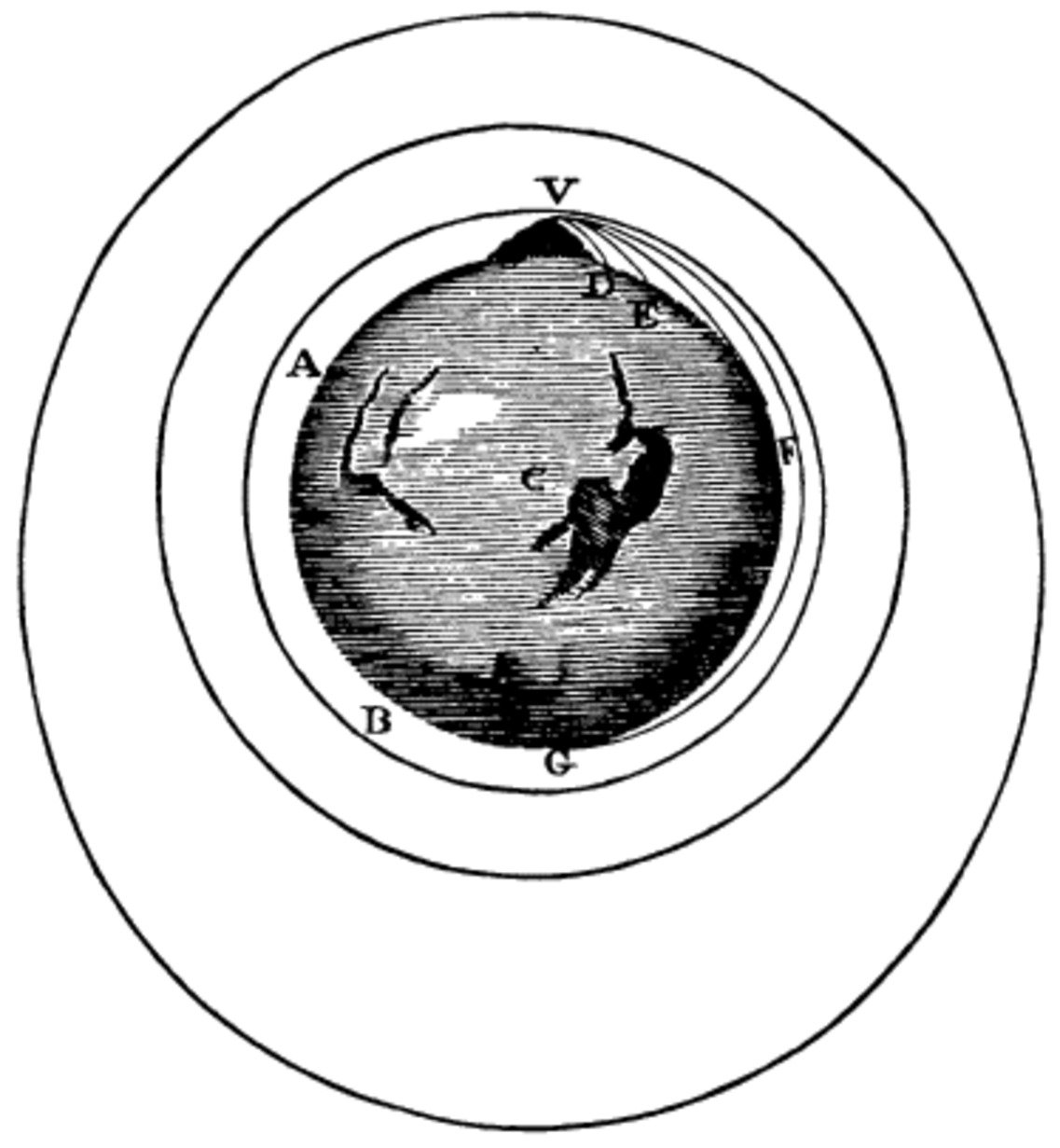 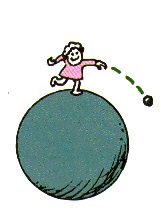 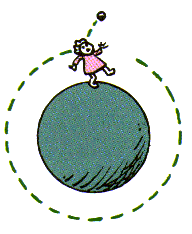 Βλήματα…
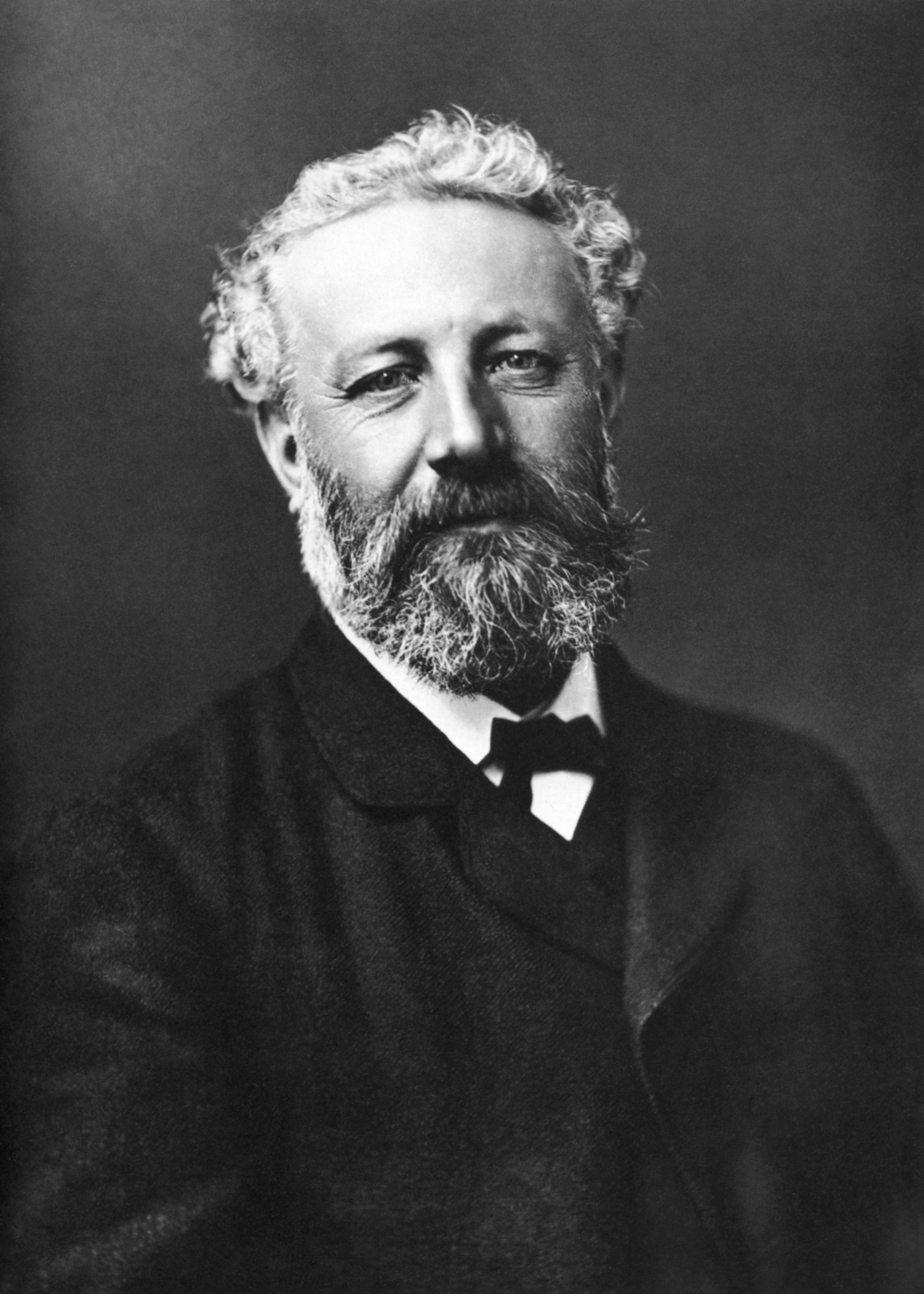 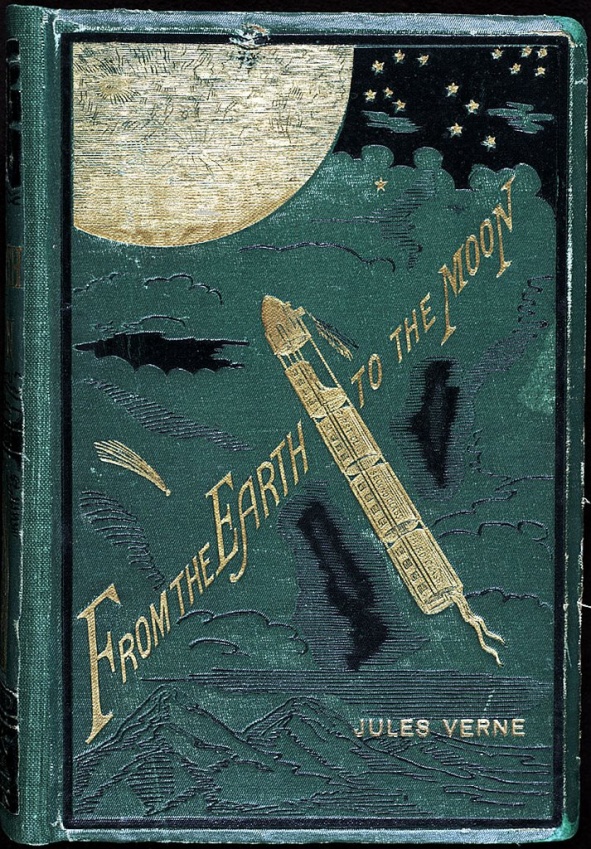 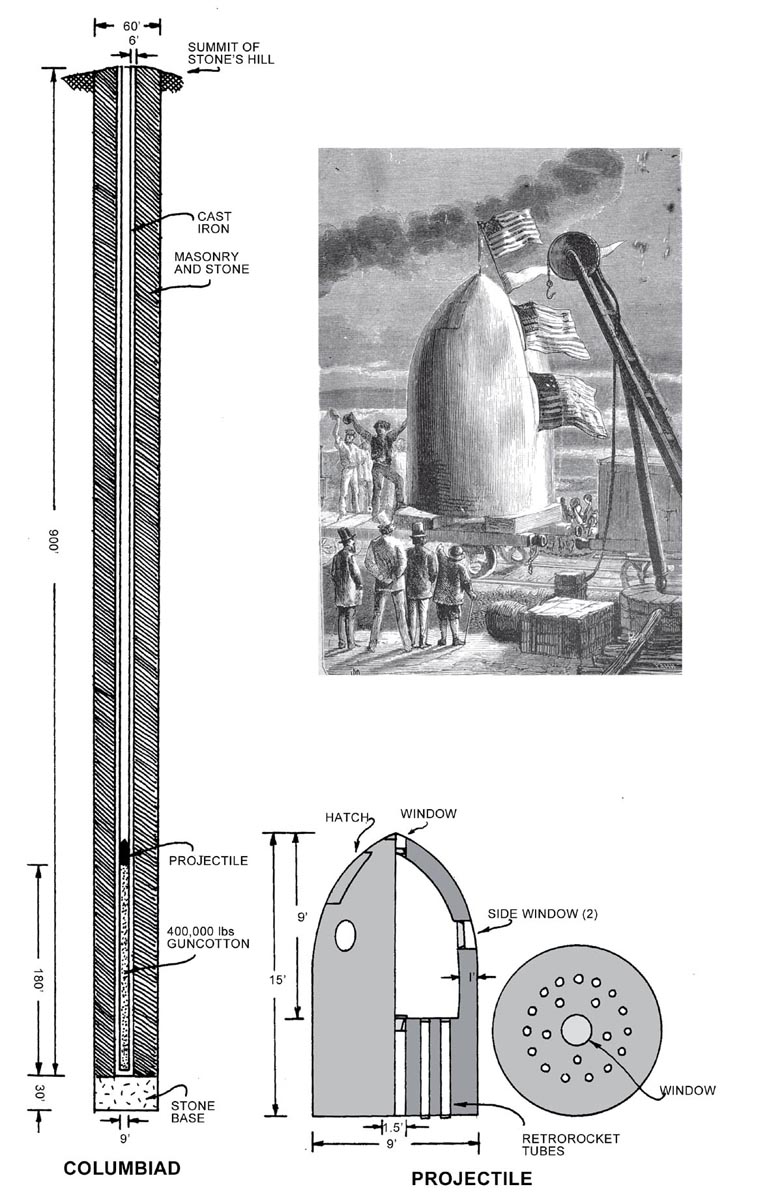 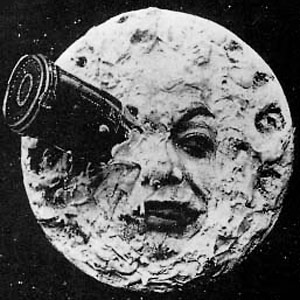 …και  τώρα  ΠΕΙΡΑΜΑΤΑ!!!
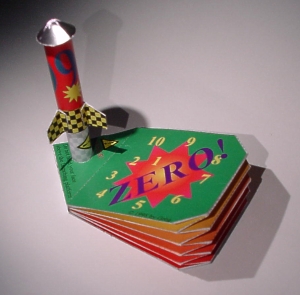 Πύραυλοι…
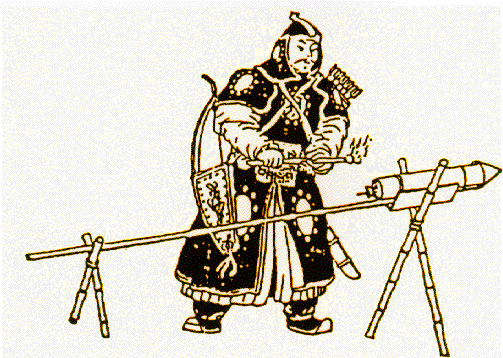 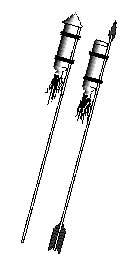 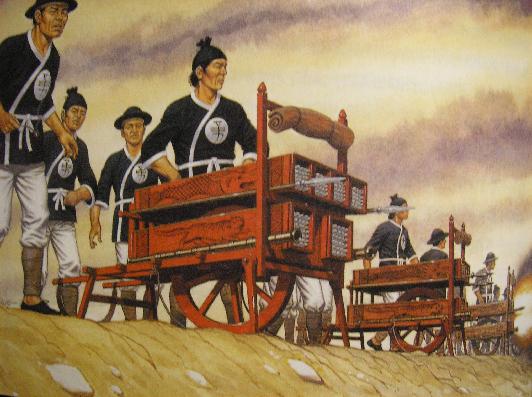 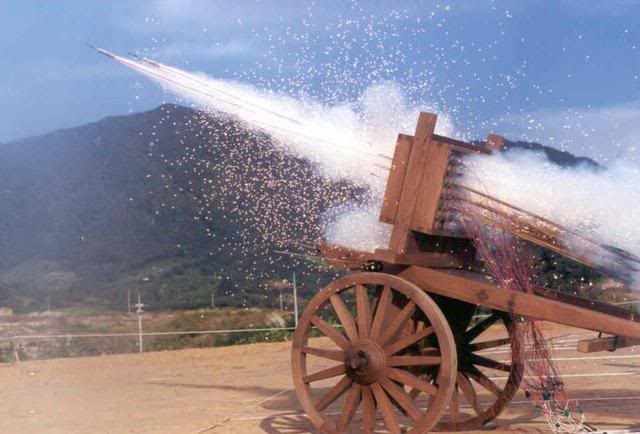 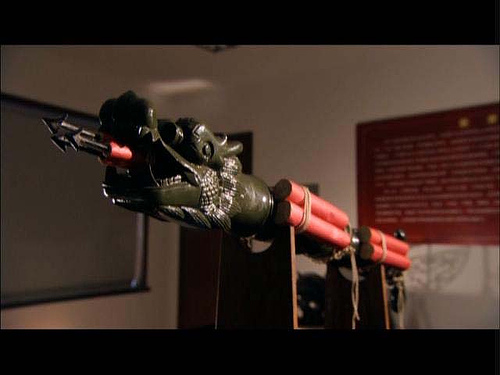 Πύραυλοι…
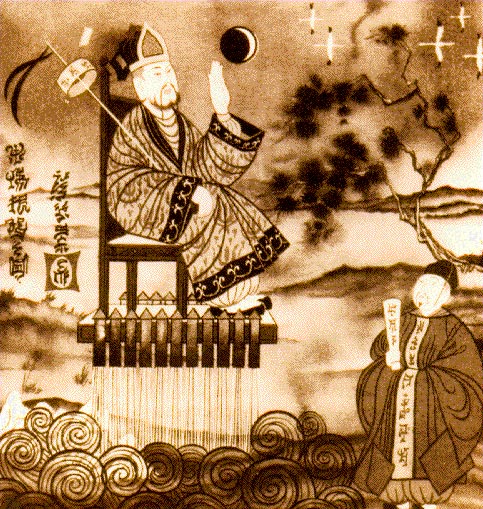 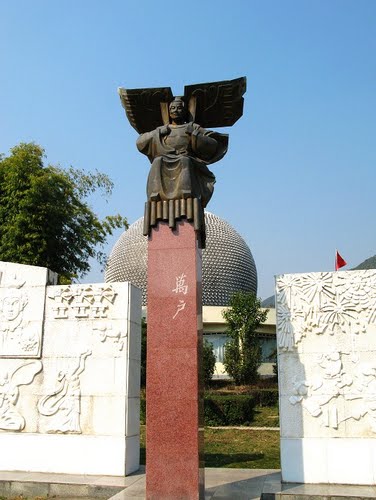 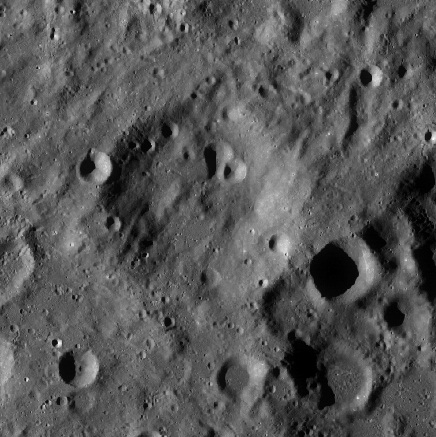 Πύραυλοι…
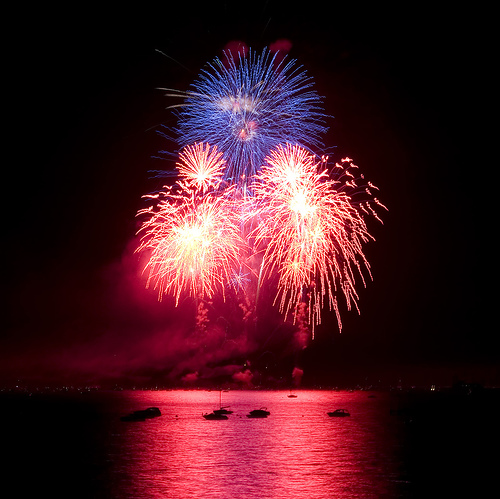 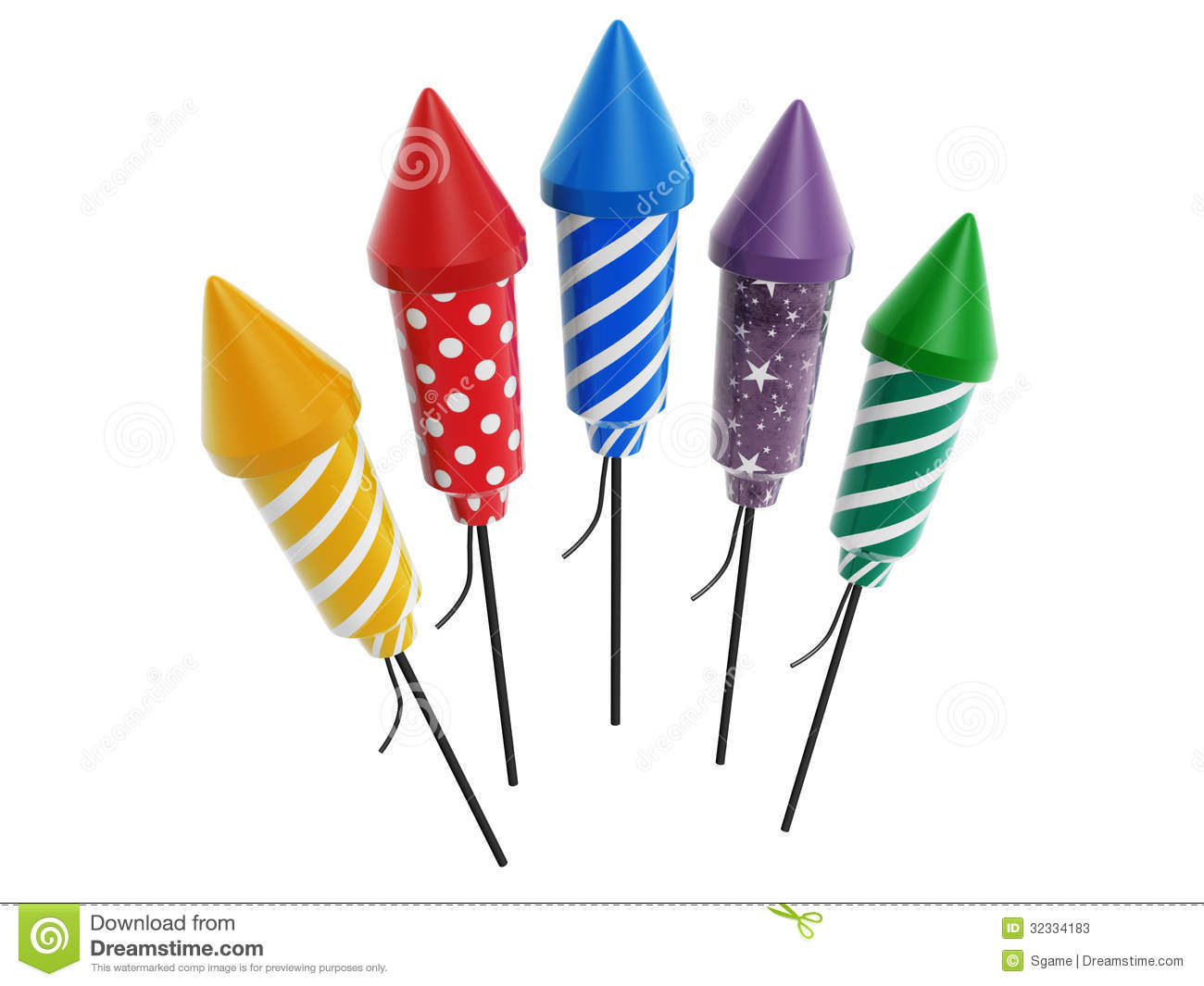 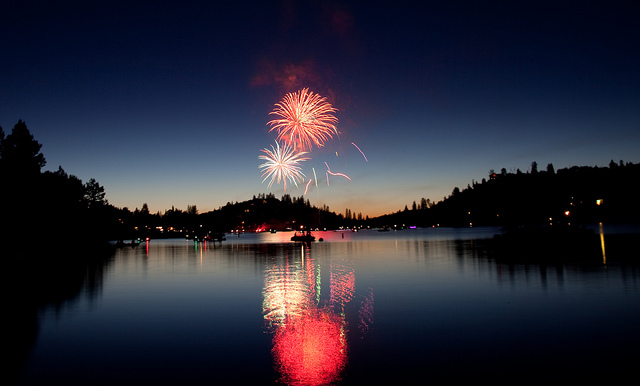 Πύραυλοι…
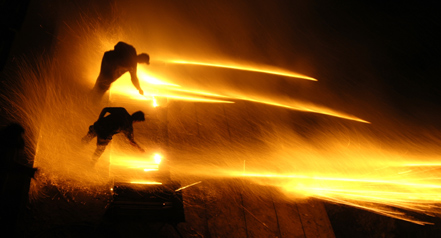 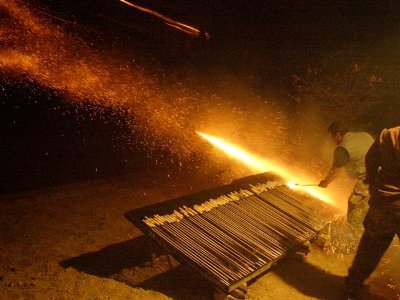 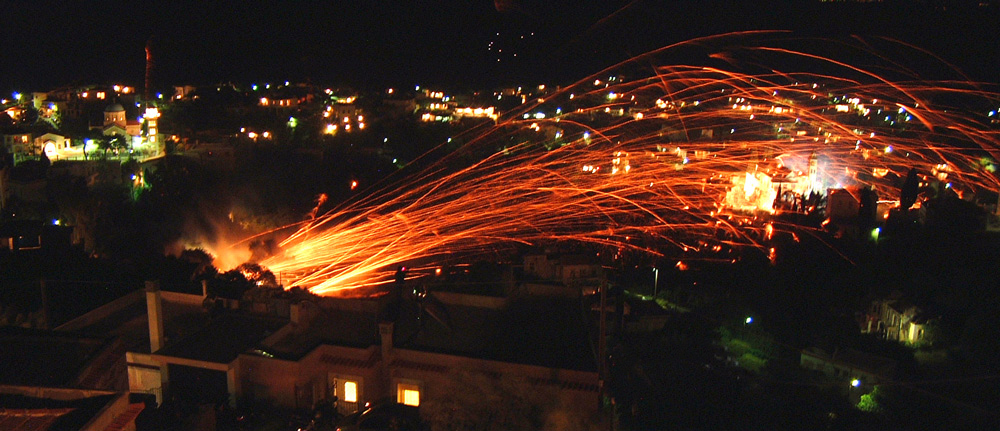 Πύραυλοι…
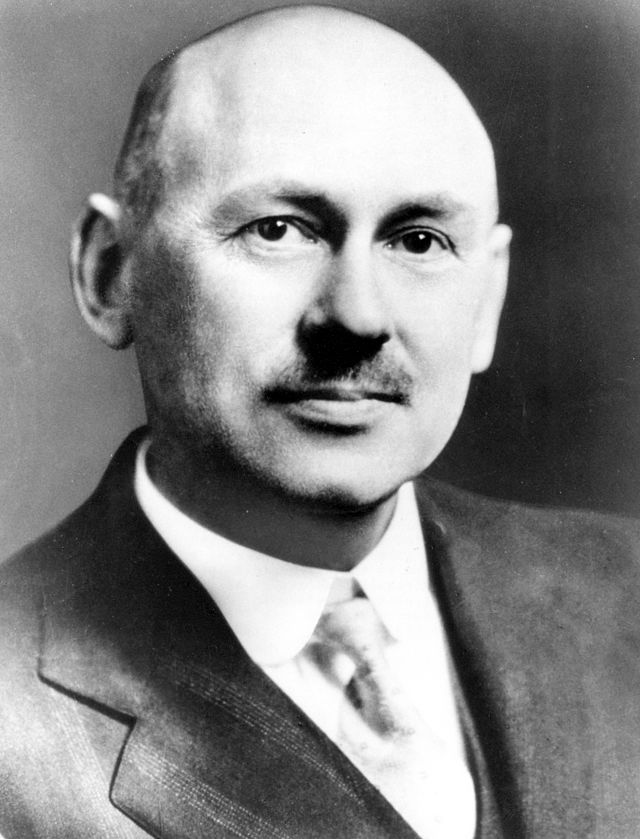 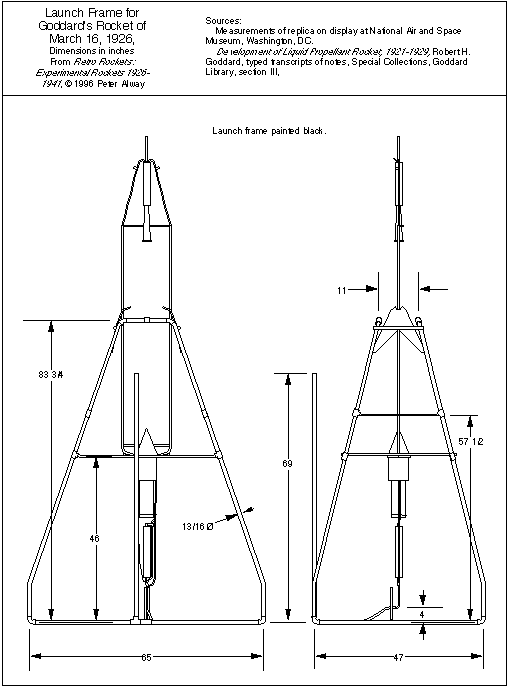 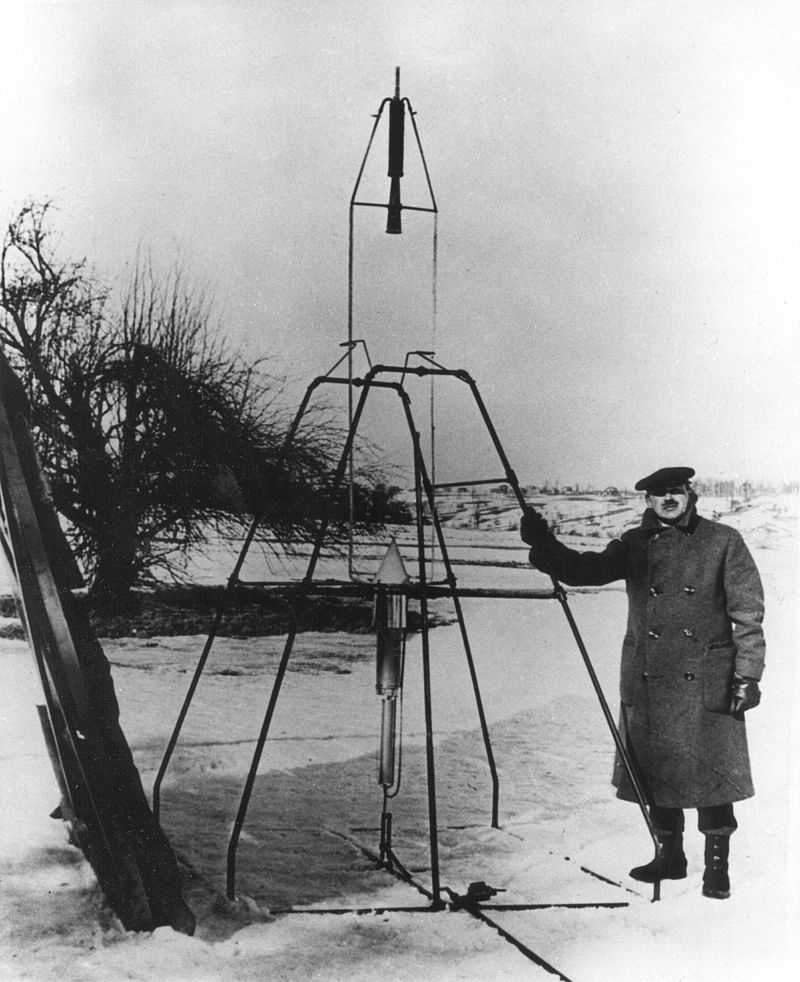 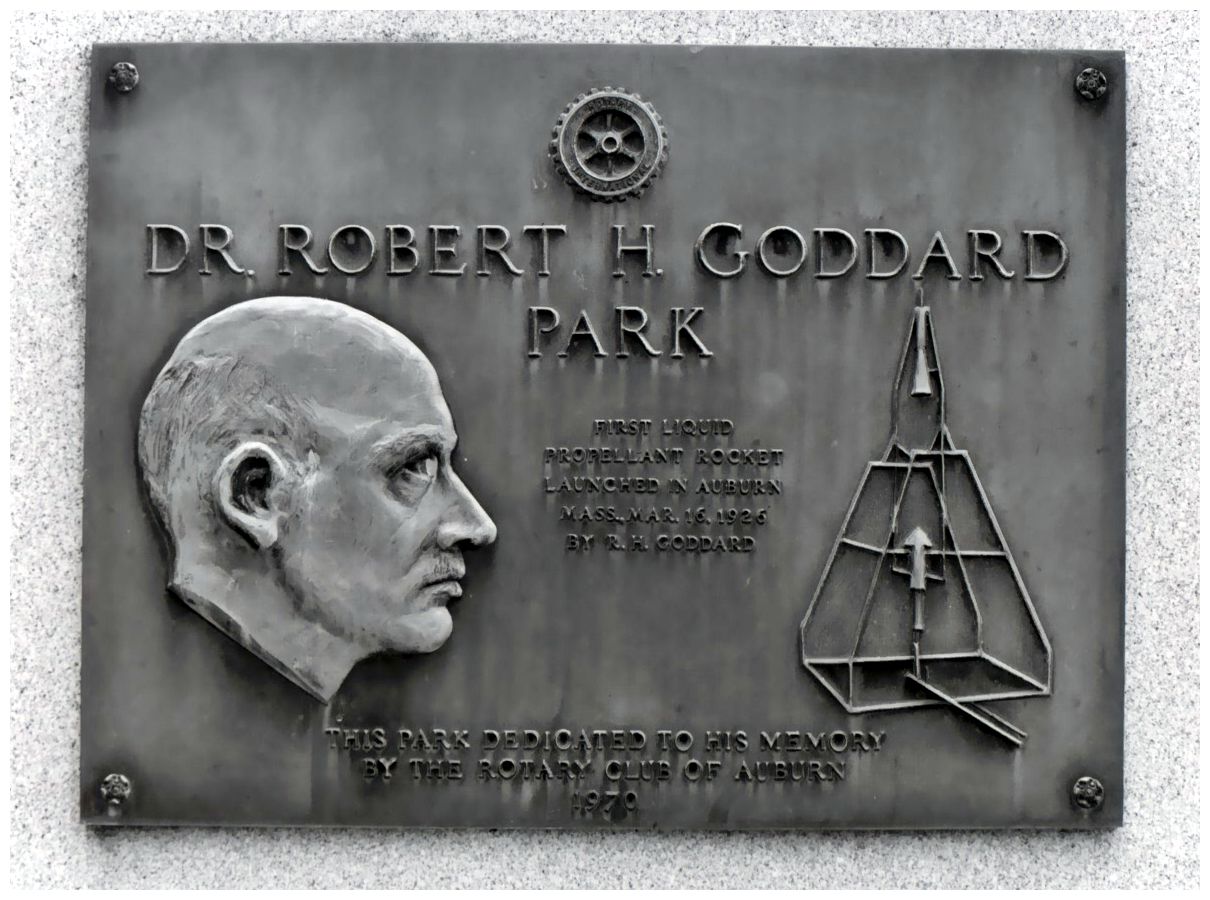 Πύραυλοι…
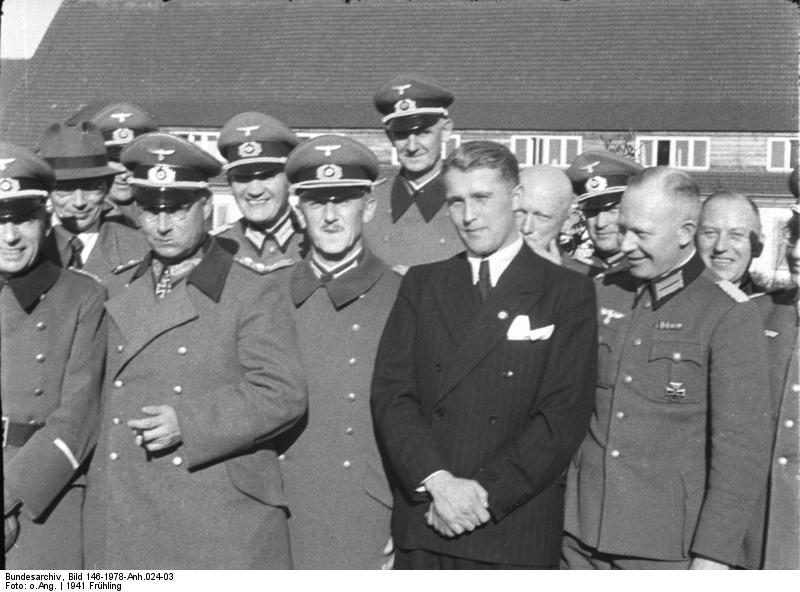 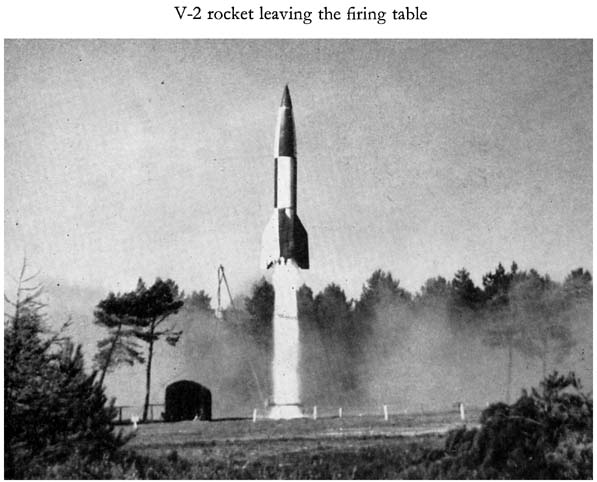 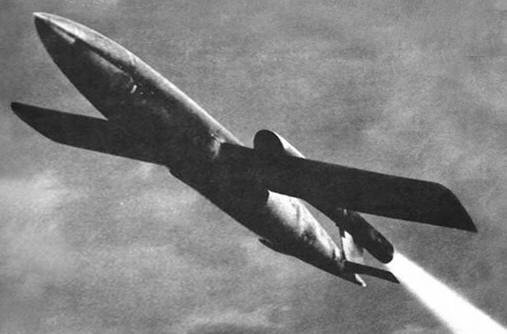 Πύραυλοι…
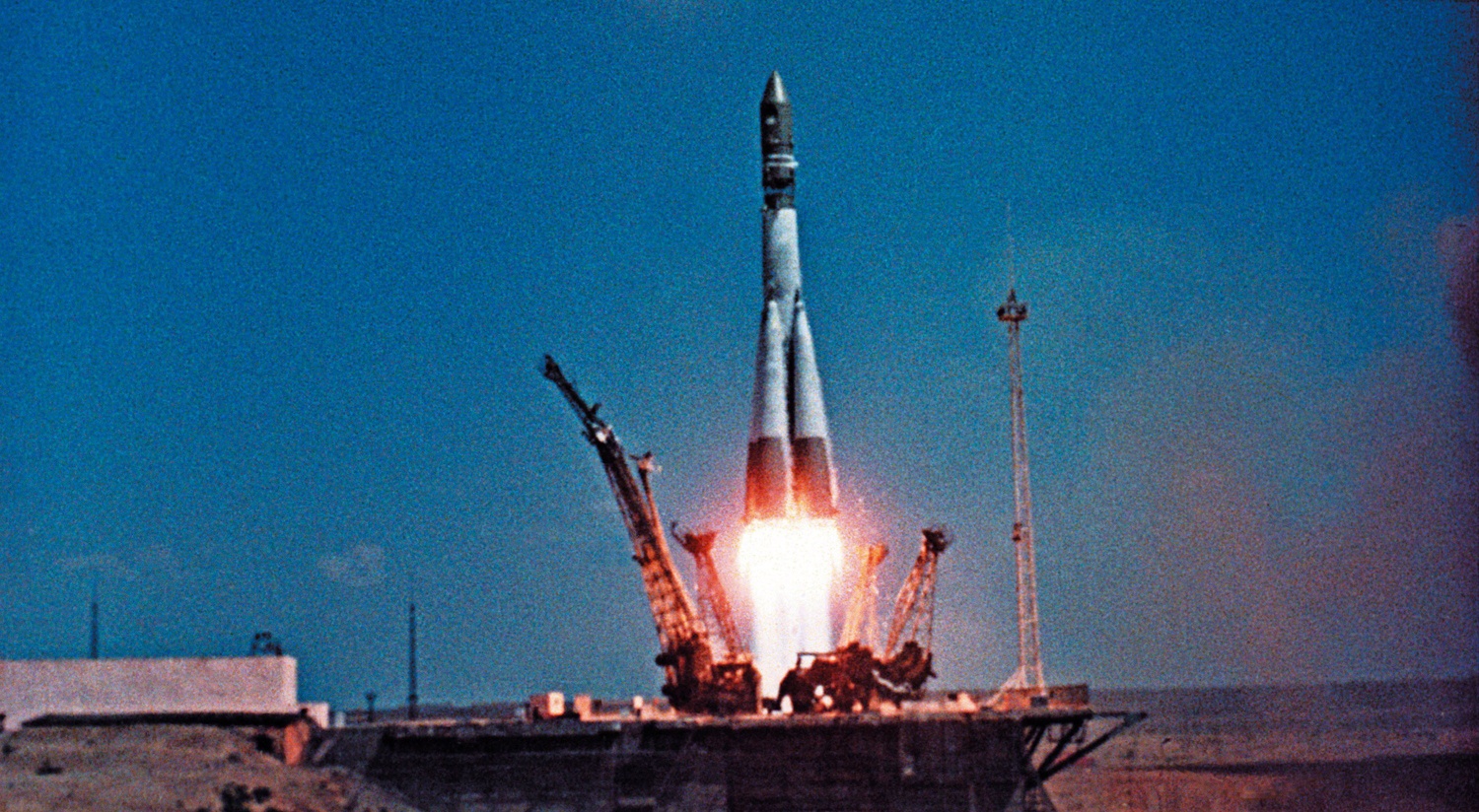 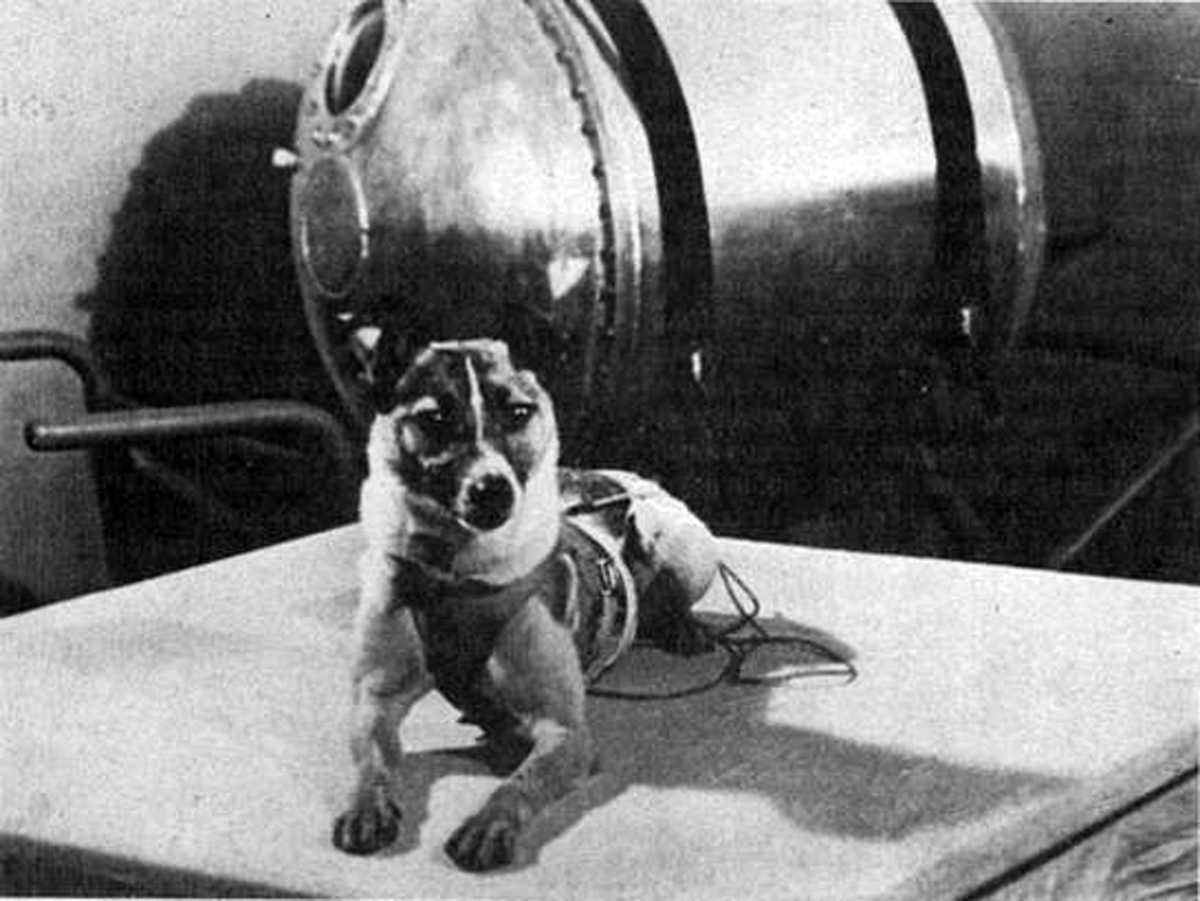 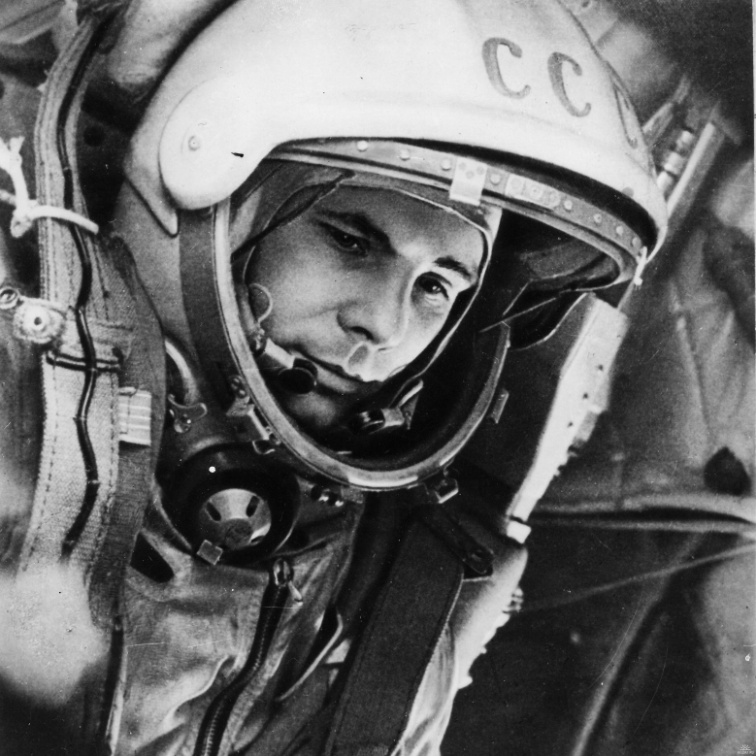 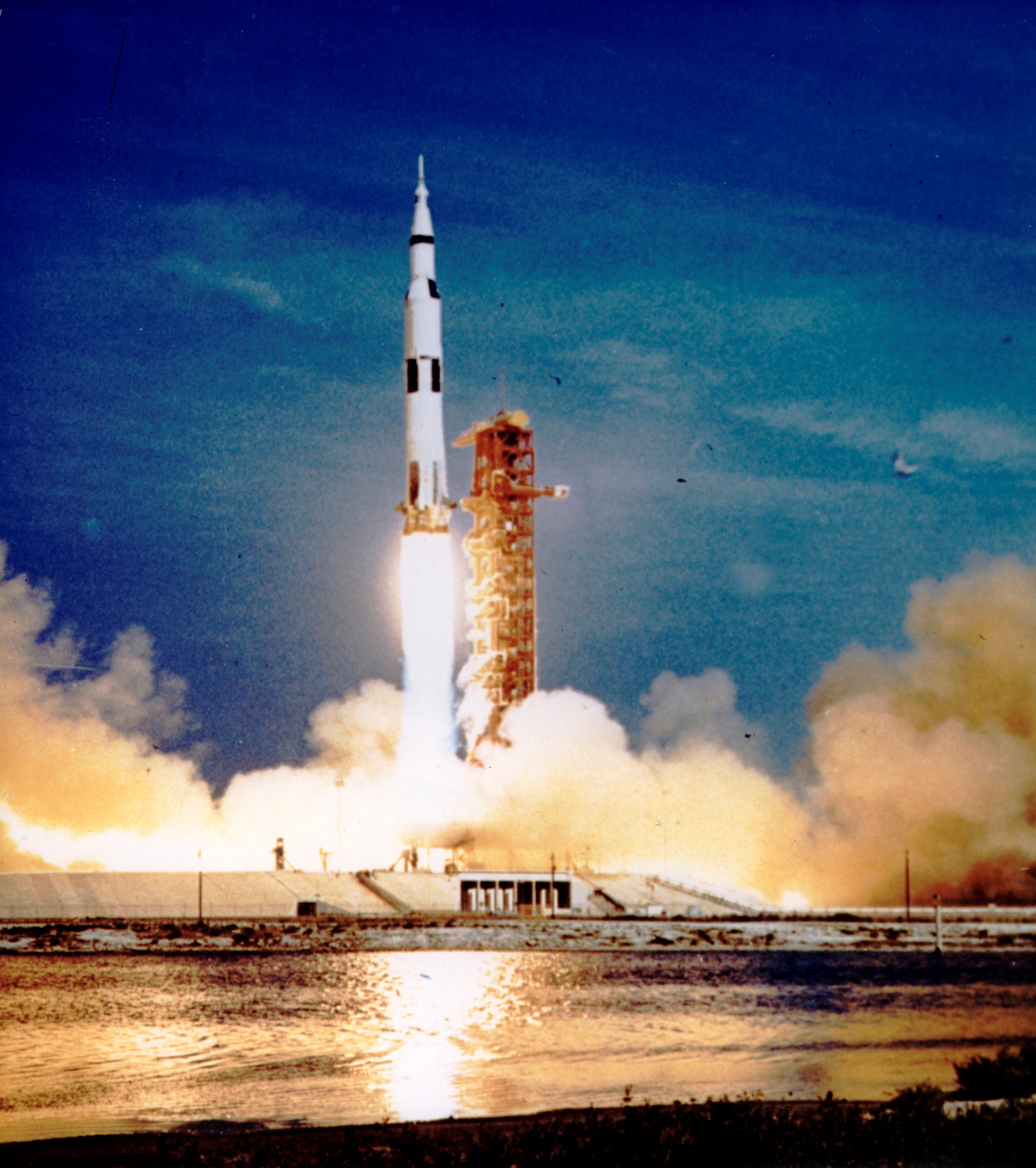 Πύραυλοι…
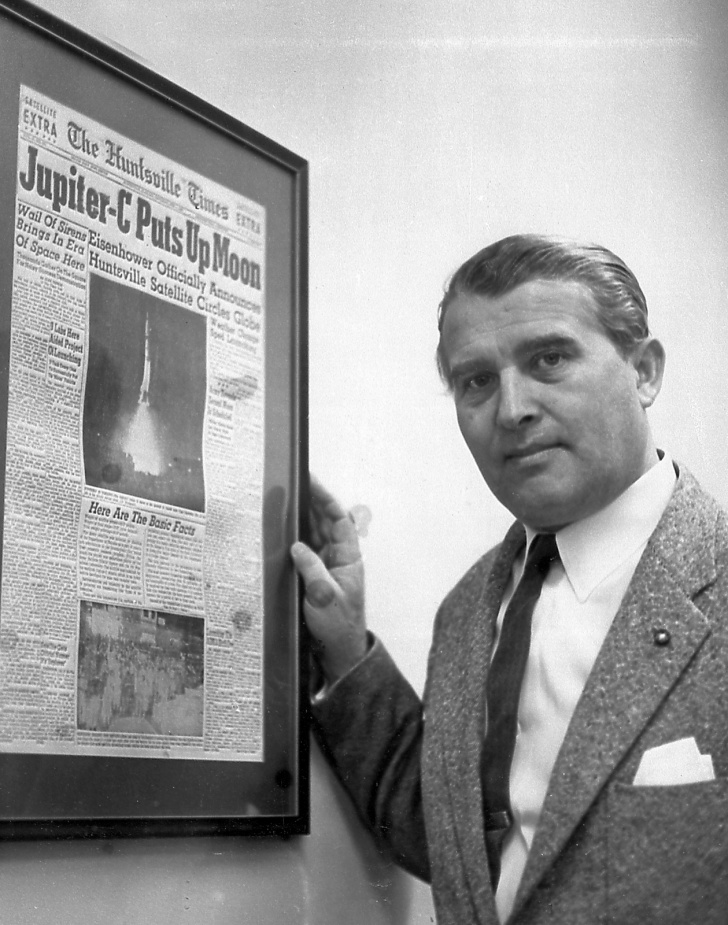 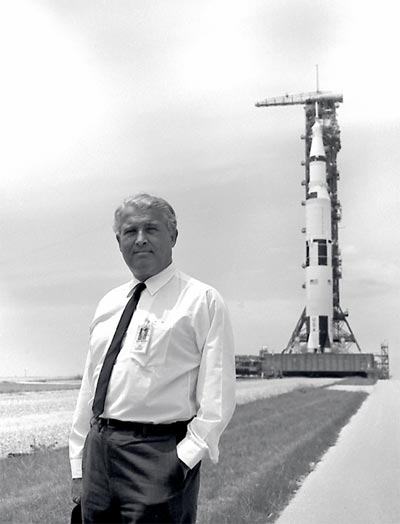 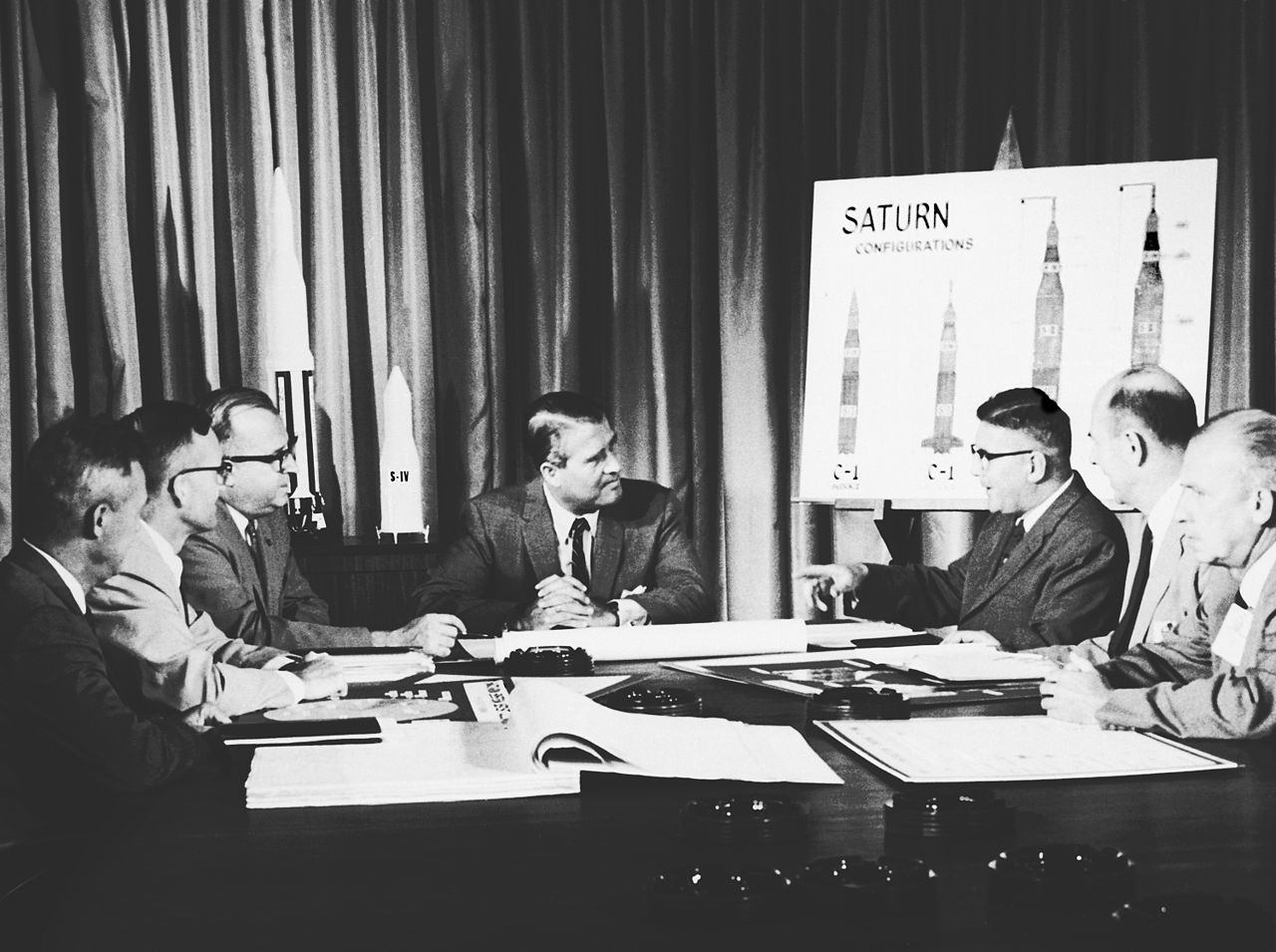 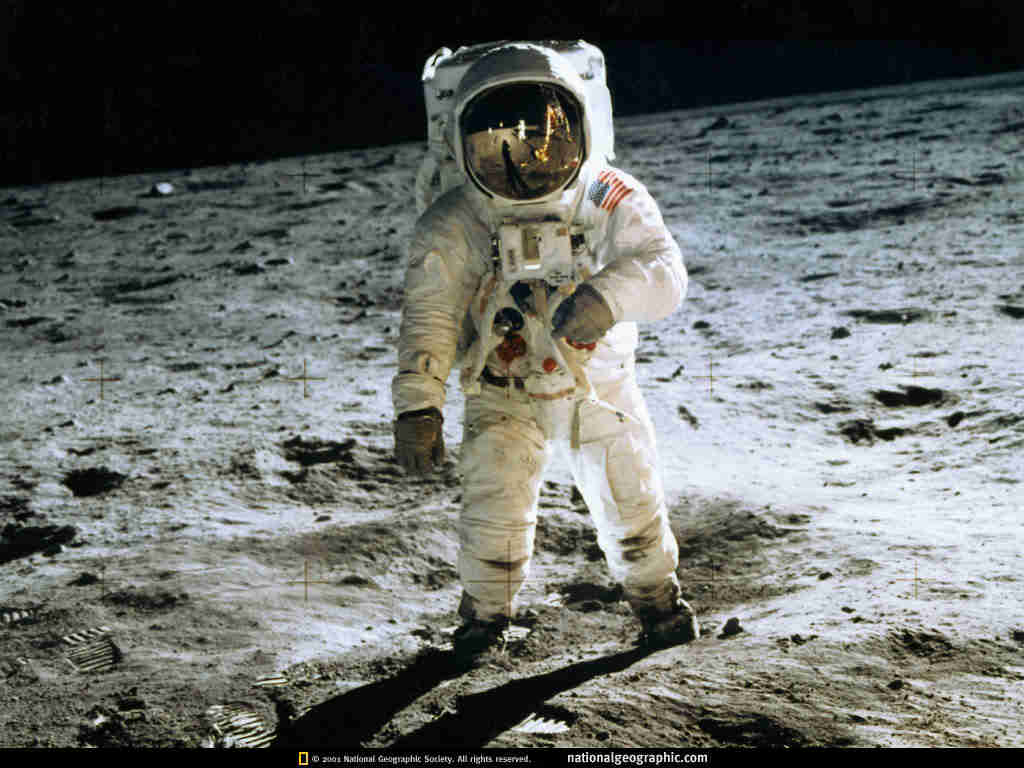 Πύραυλοι…
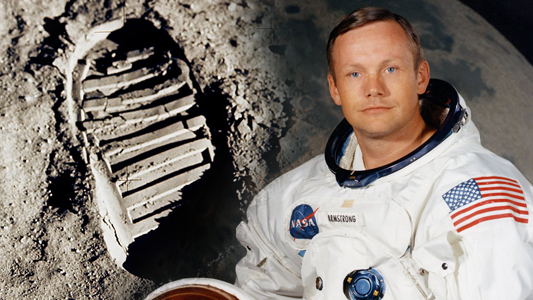 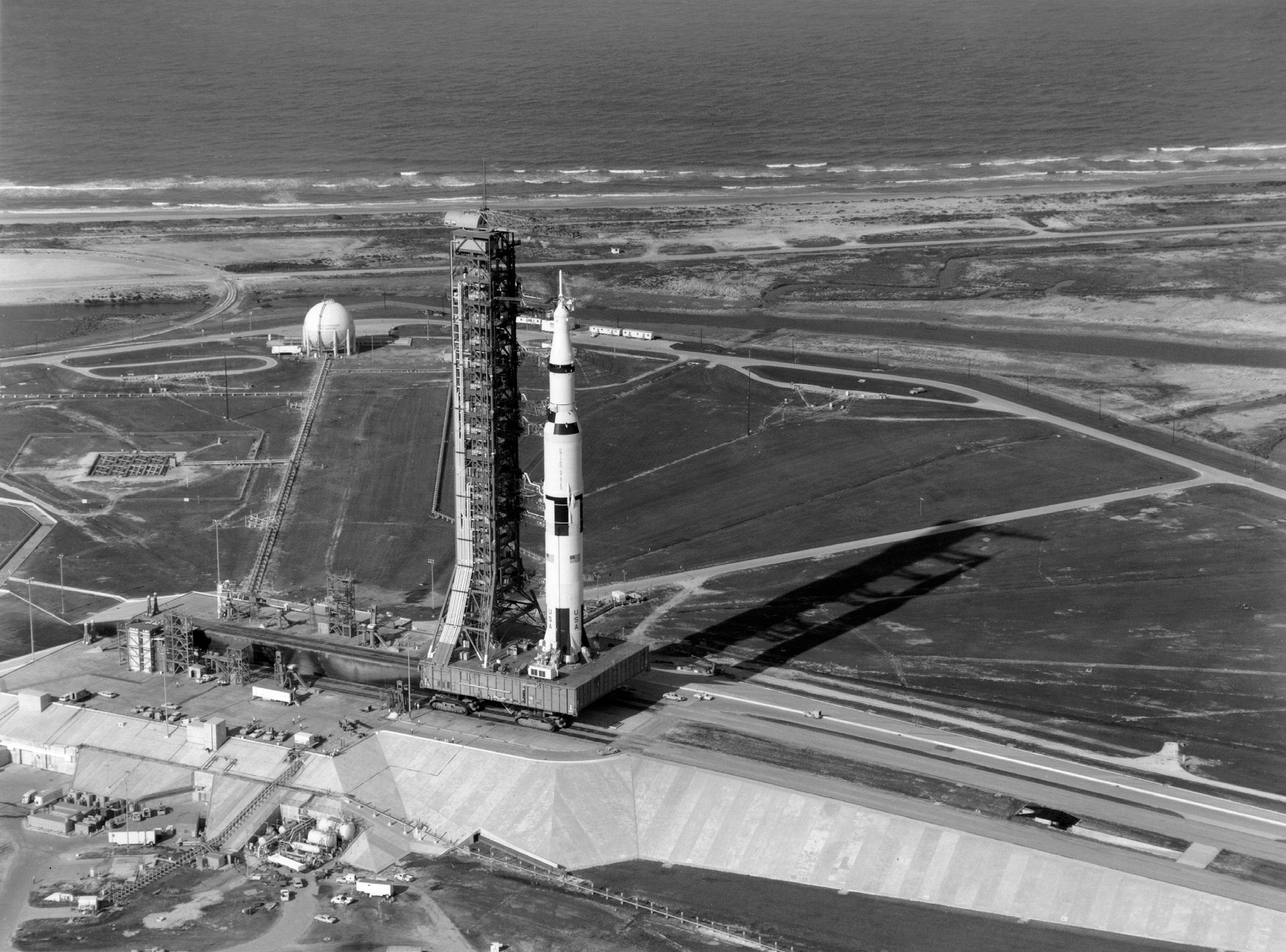 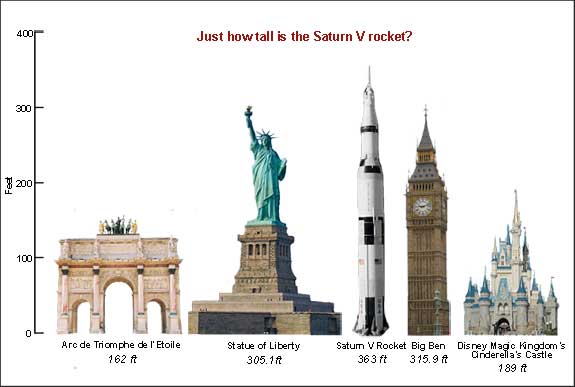 Πύραυλοι…
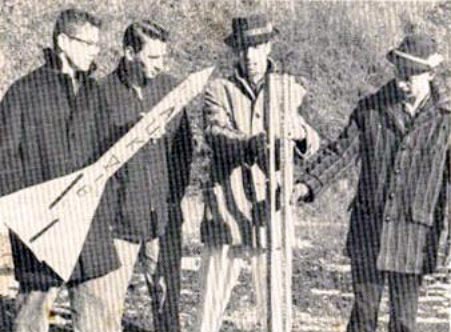 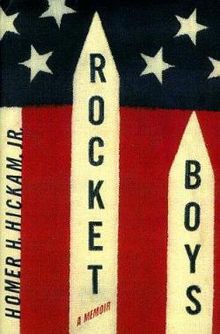 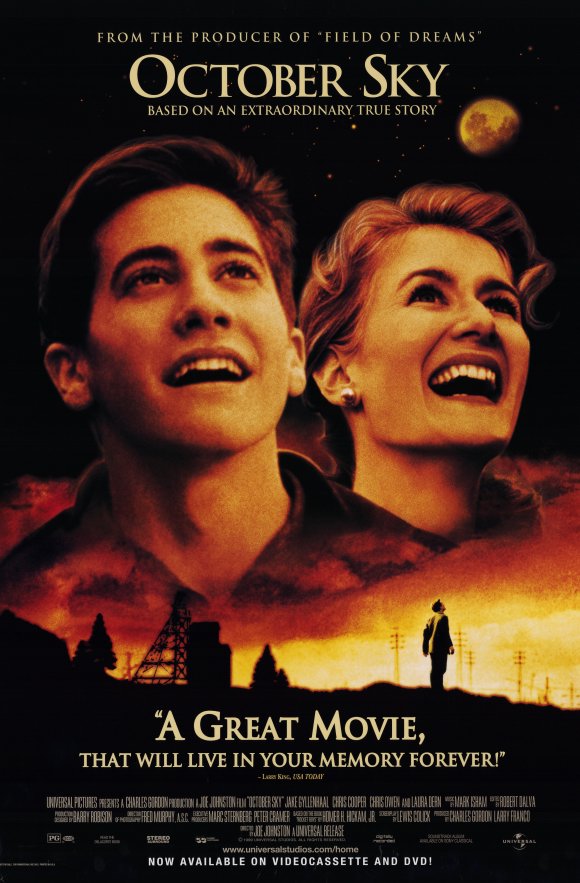 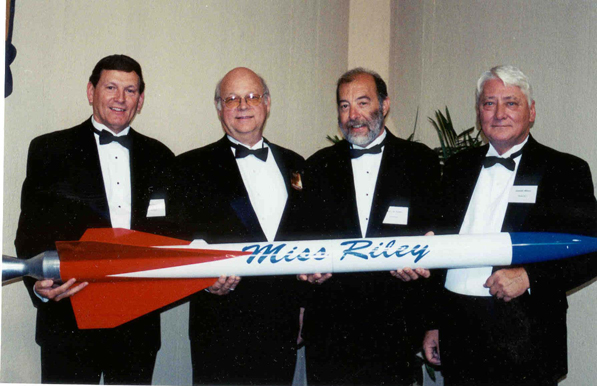 Πύραυλοι…
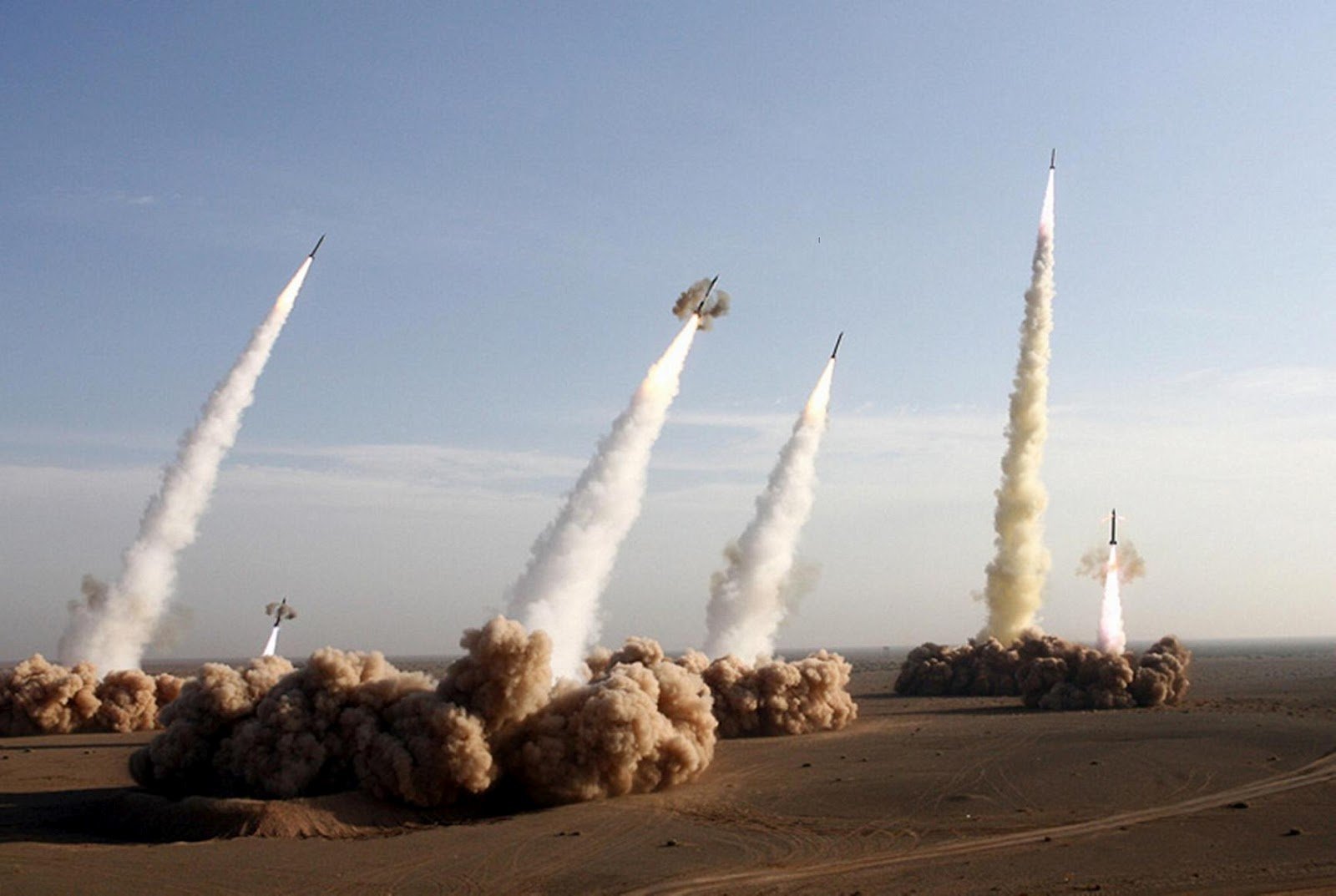 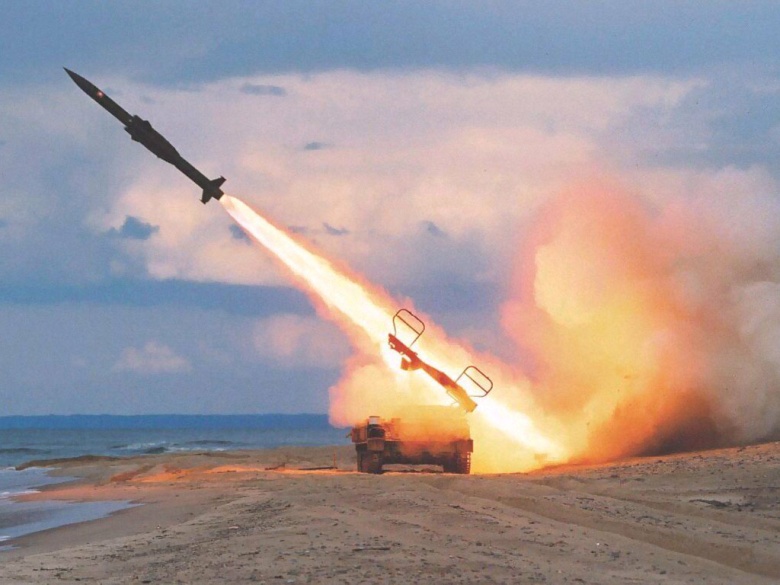 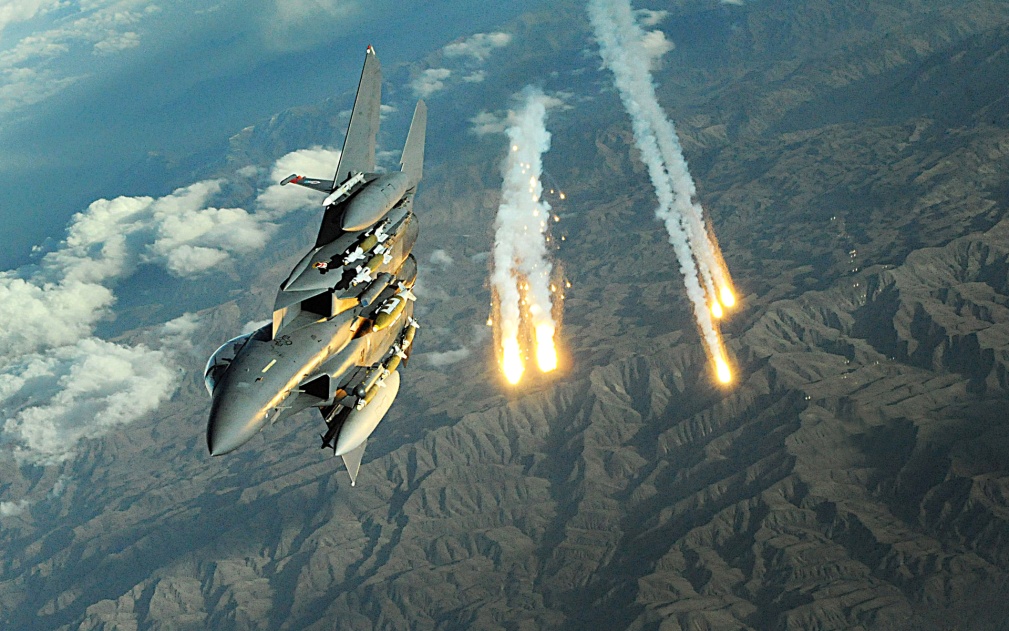 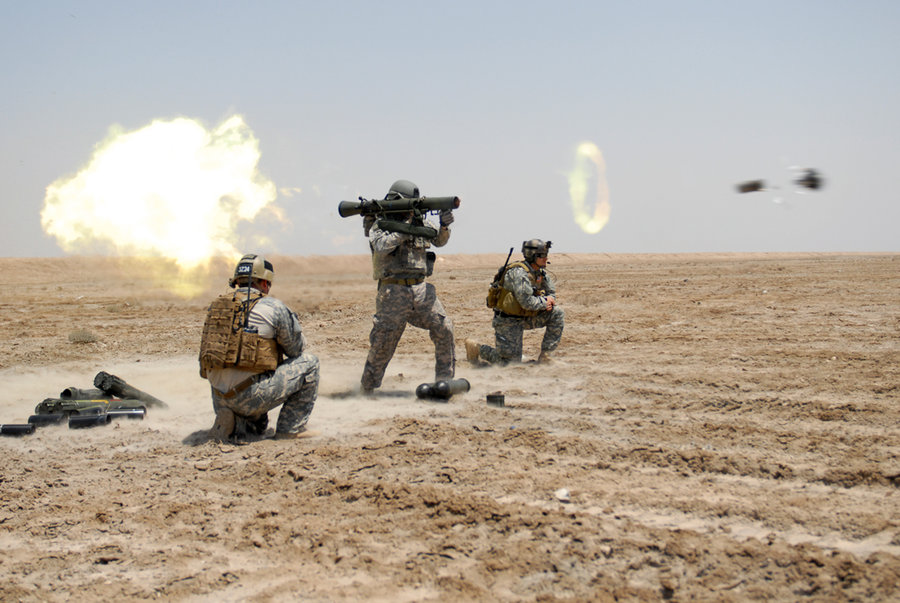 Πύραυλοι…
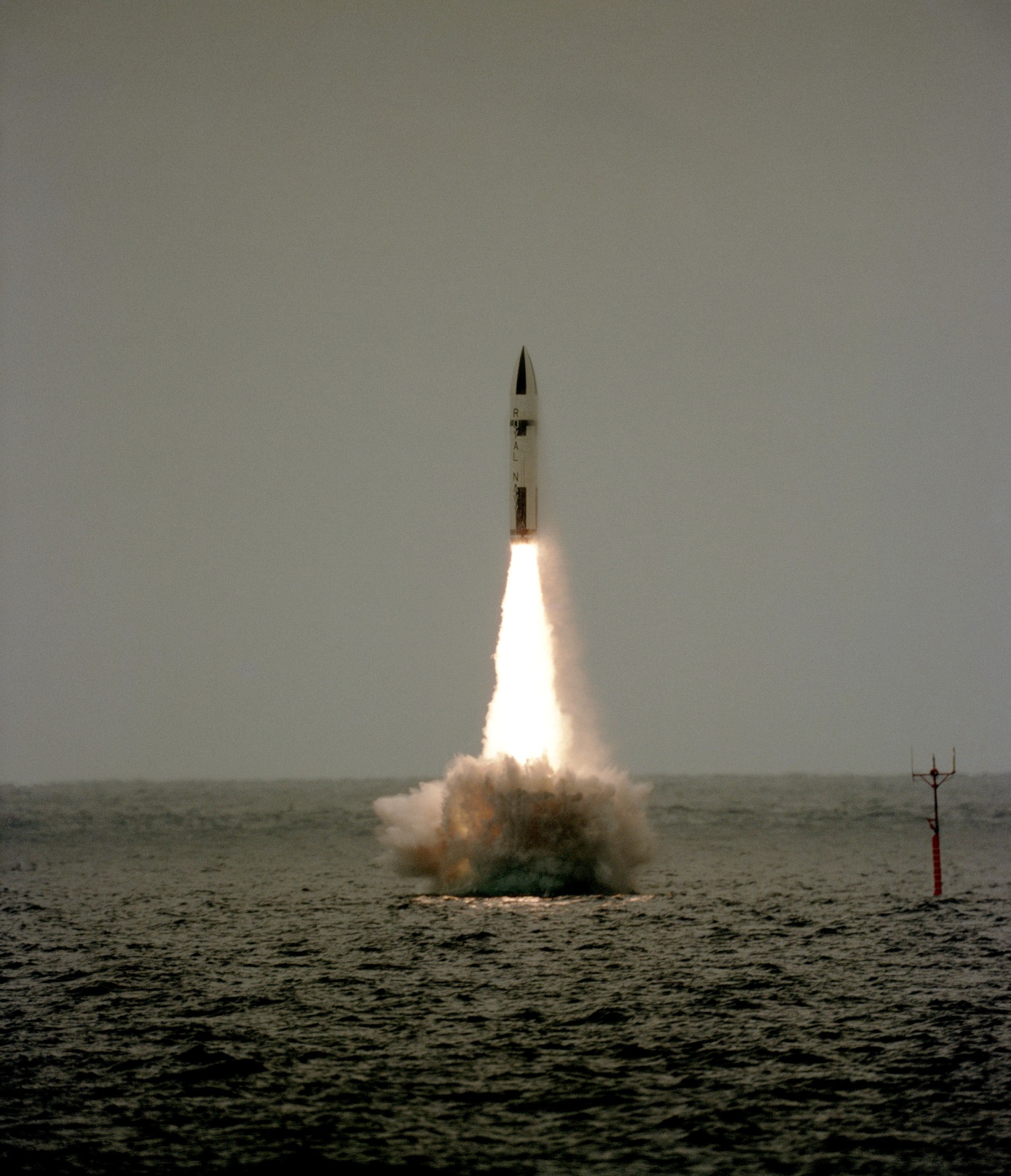 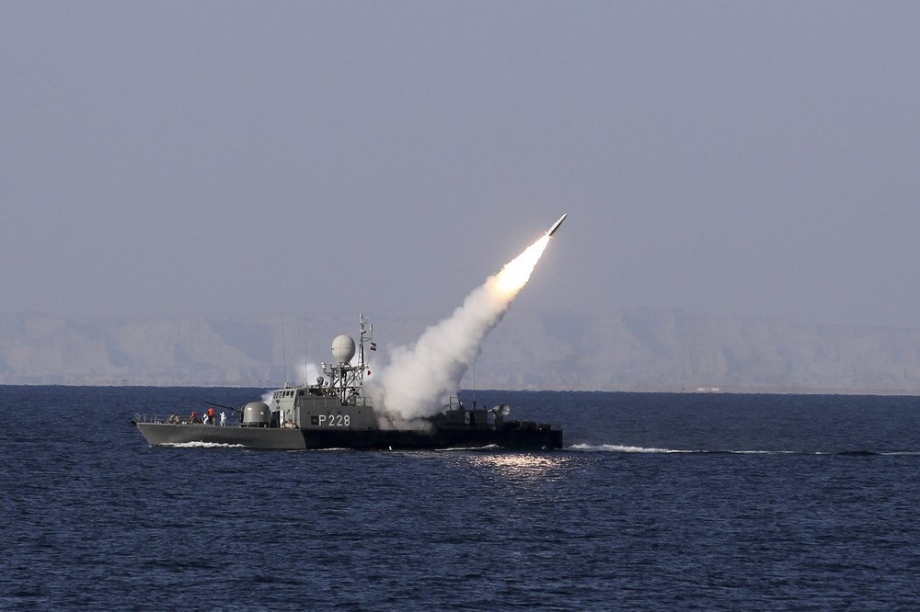 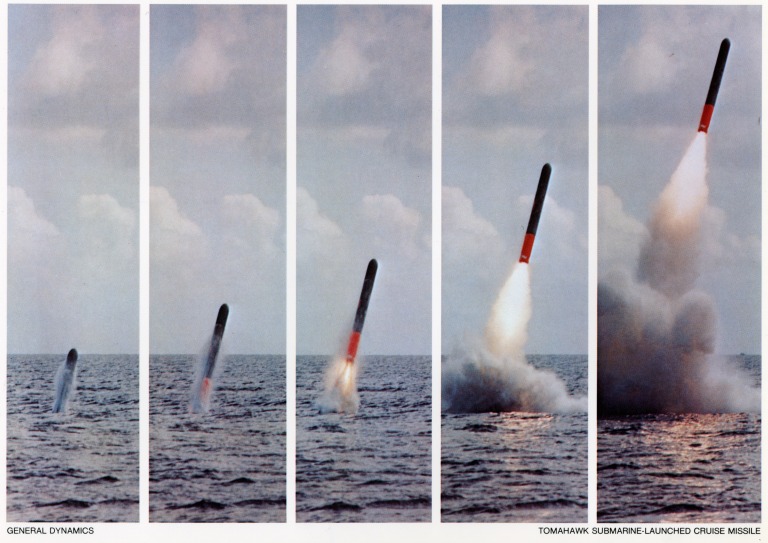 Πύραυλοι…
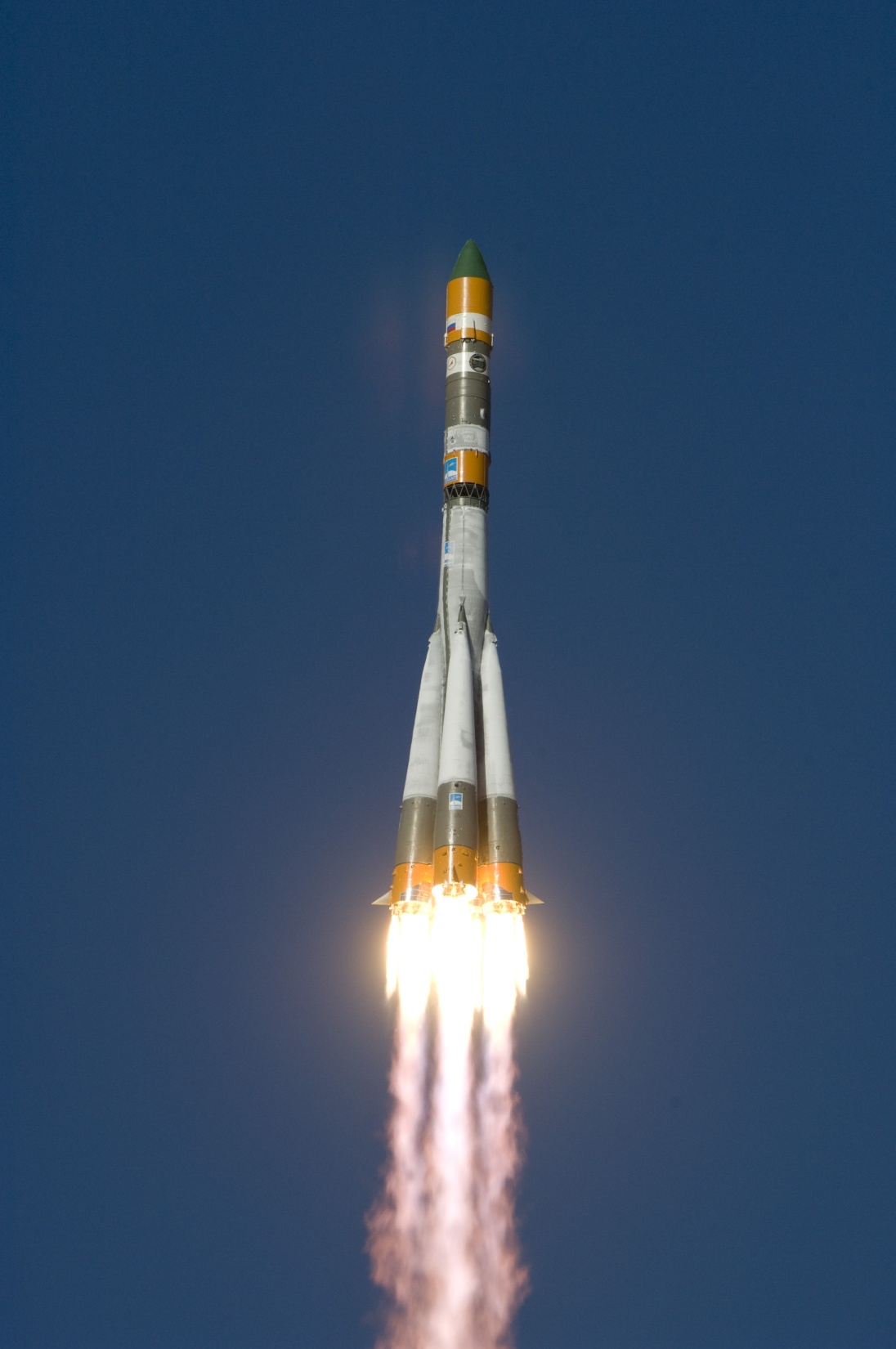 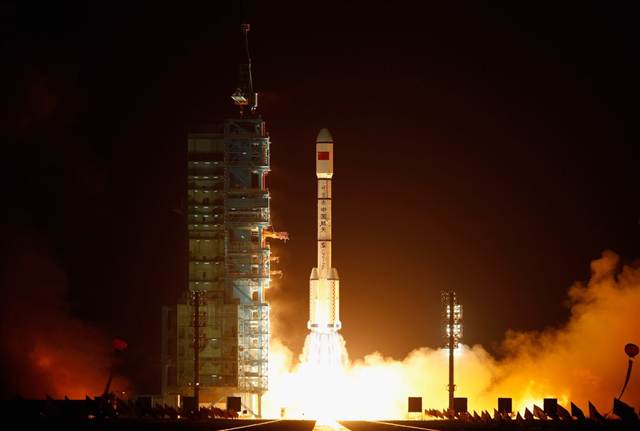 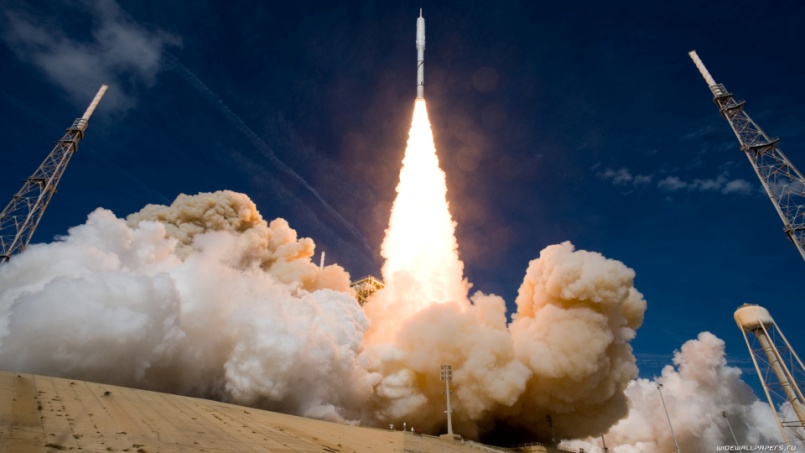 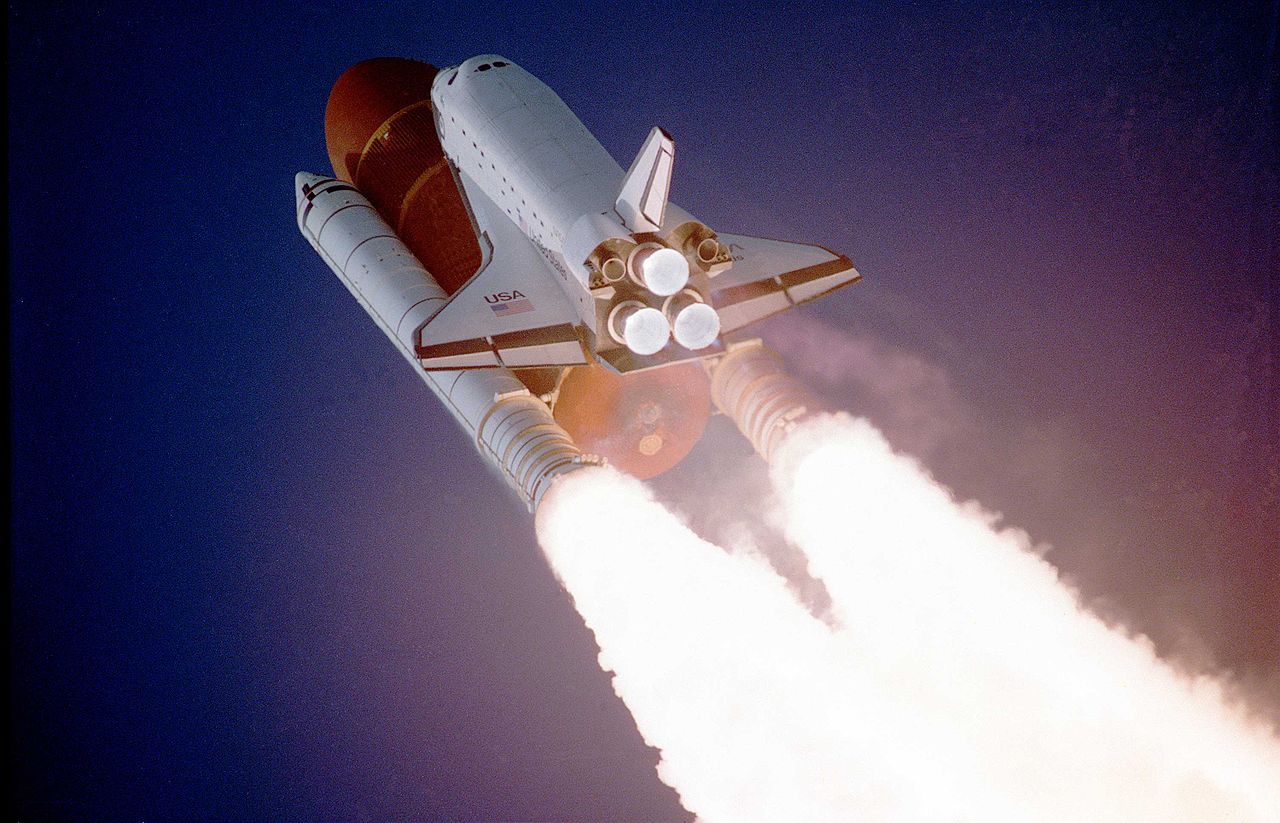 Πύραυλοι…
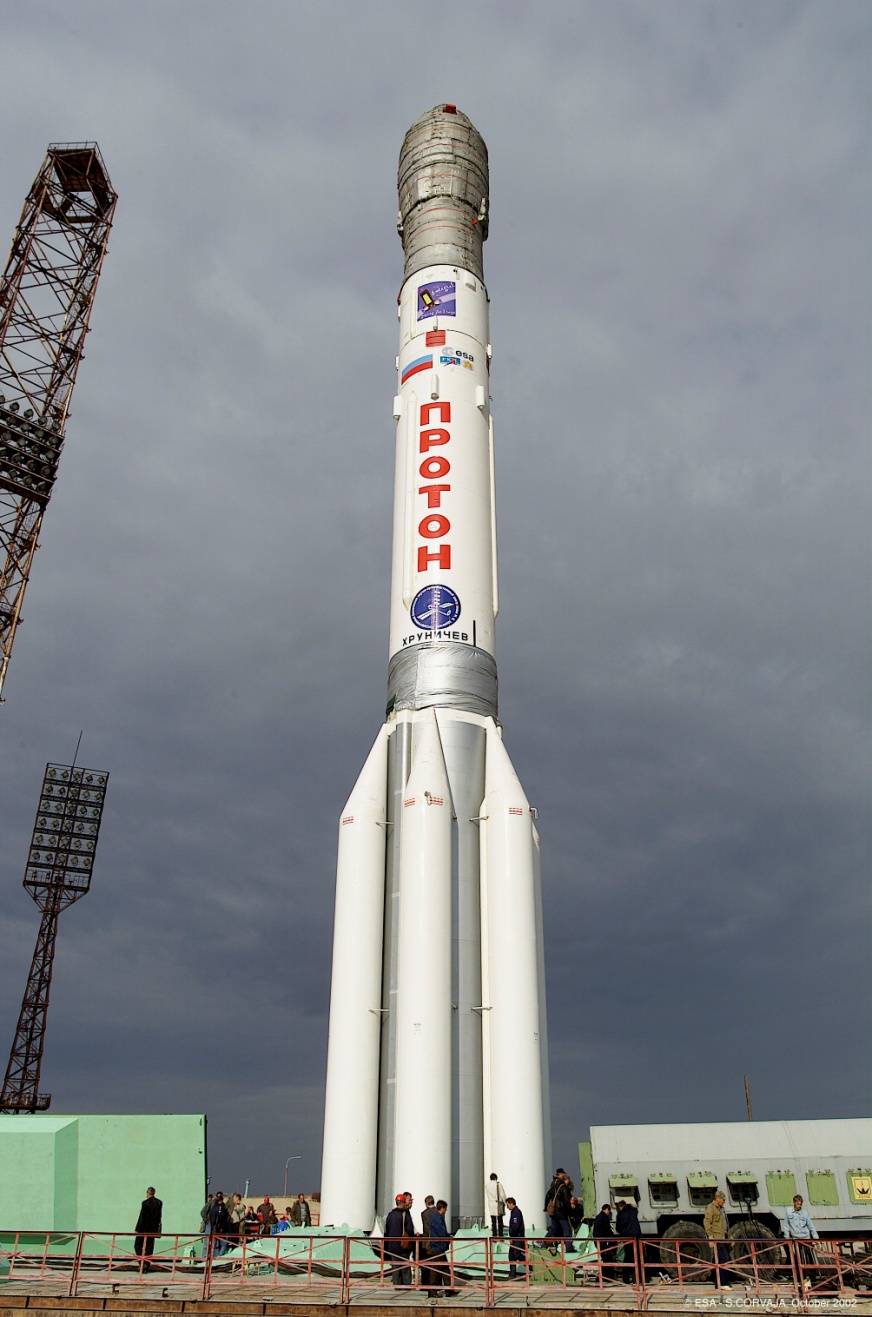 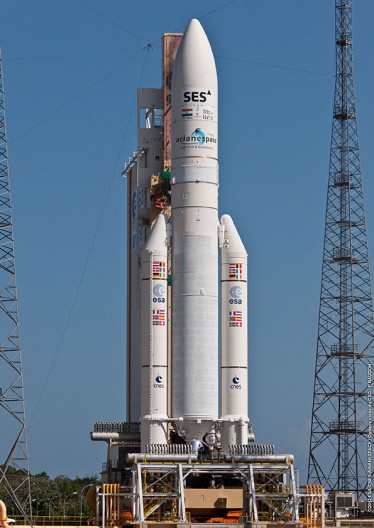 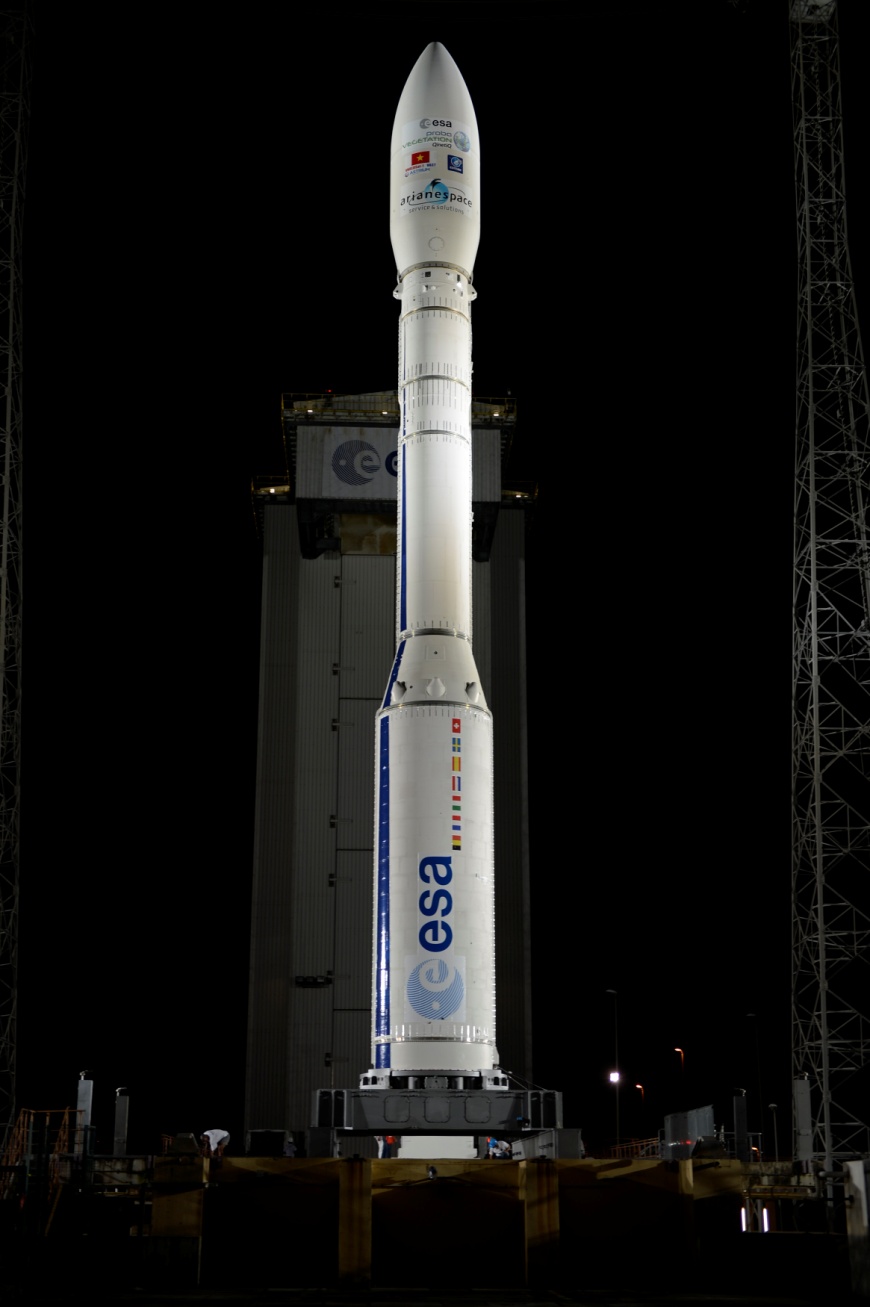 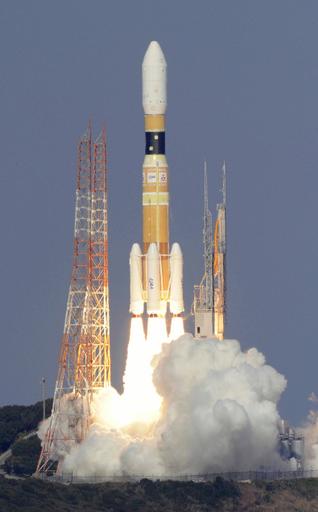 …και  τώρα  ΠΕΙΡΑΜΑΤΑ!!!
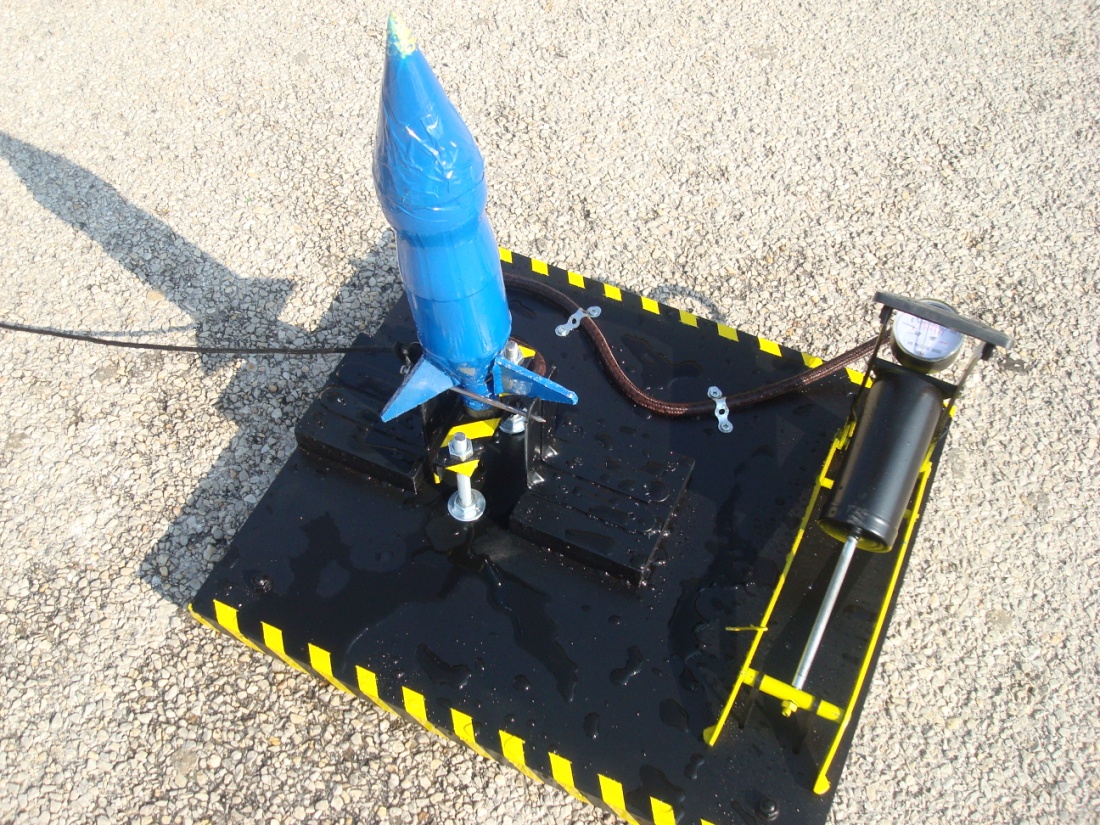 Το Μέλλον…
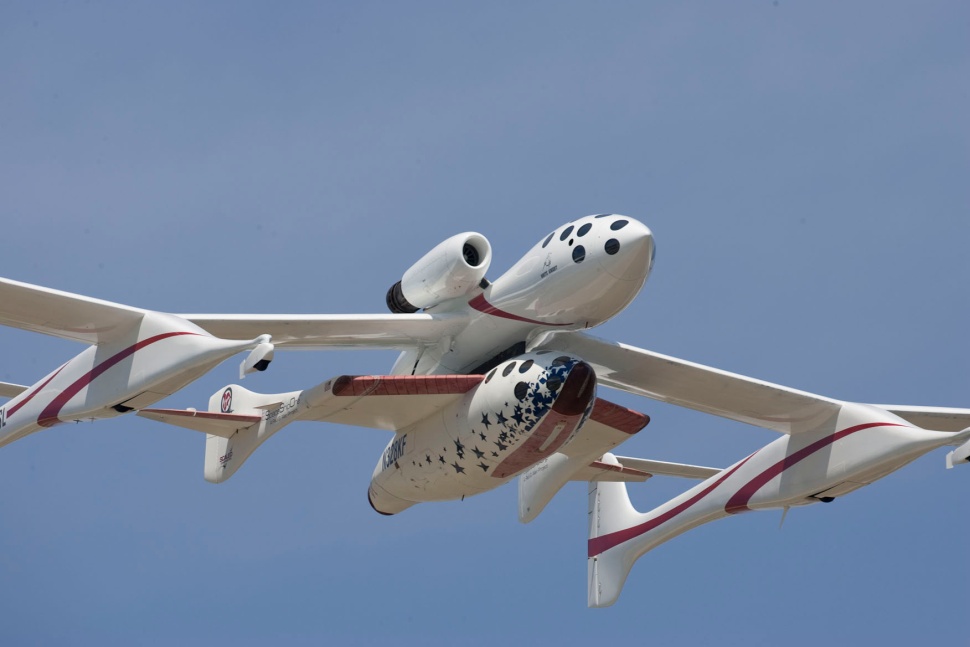 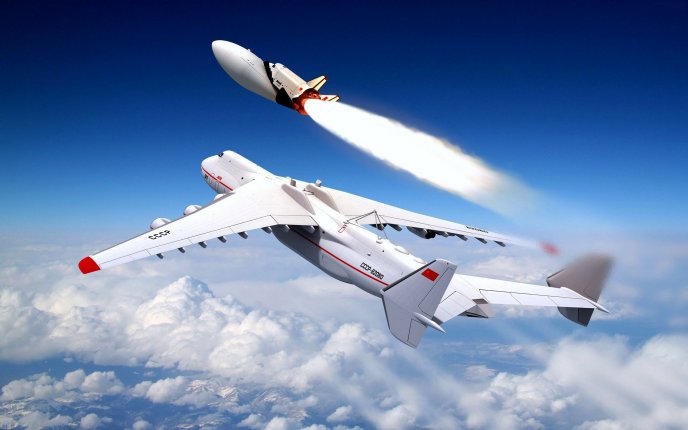 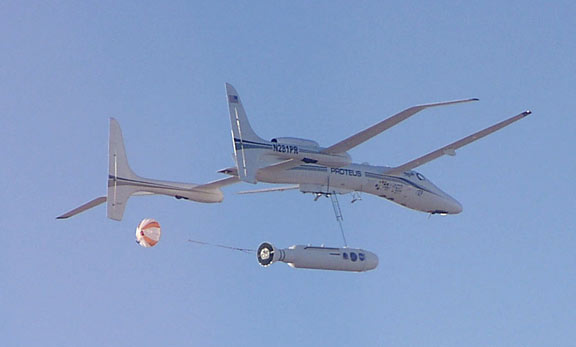 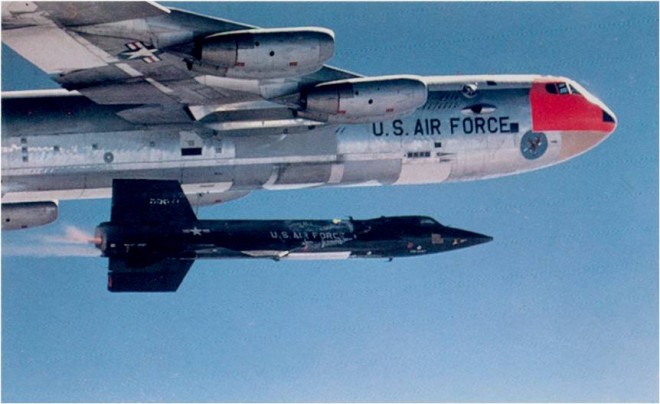 Το Μέλλον…
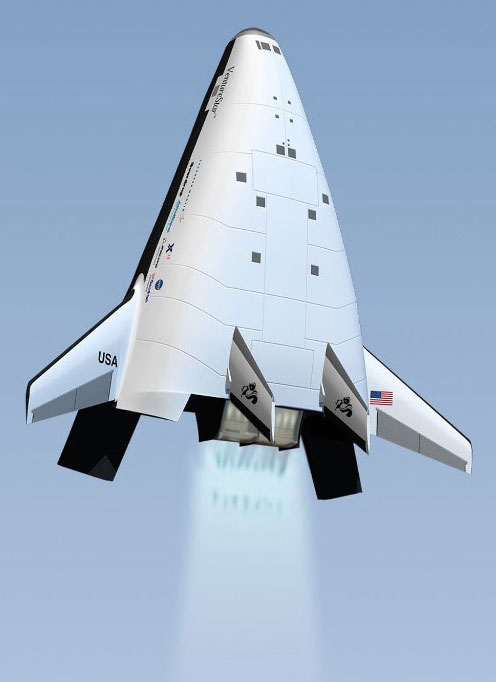 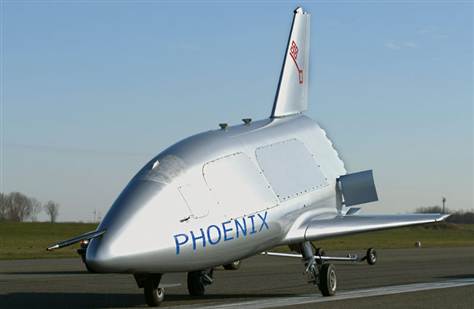 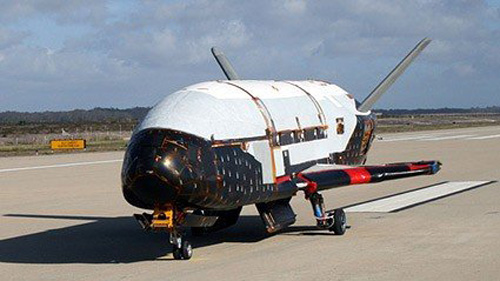 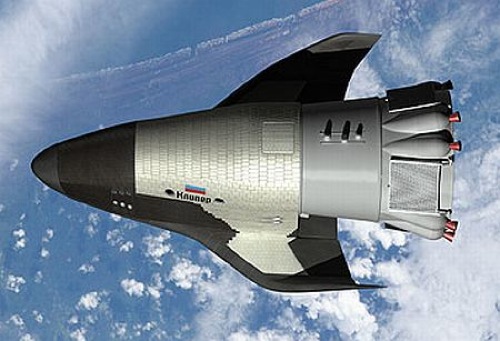 Το Μέλλον…
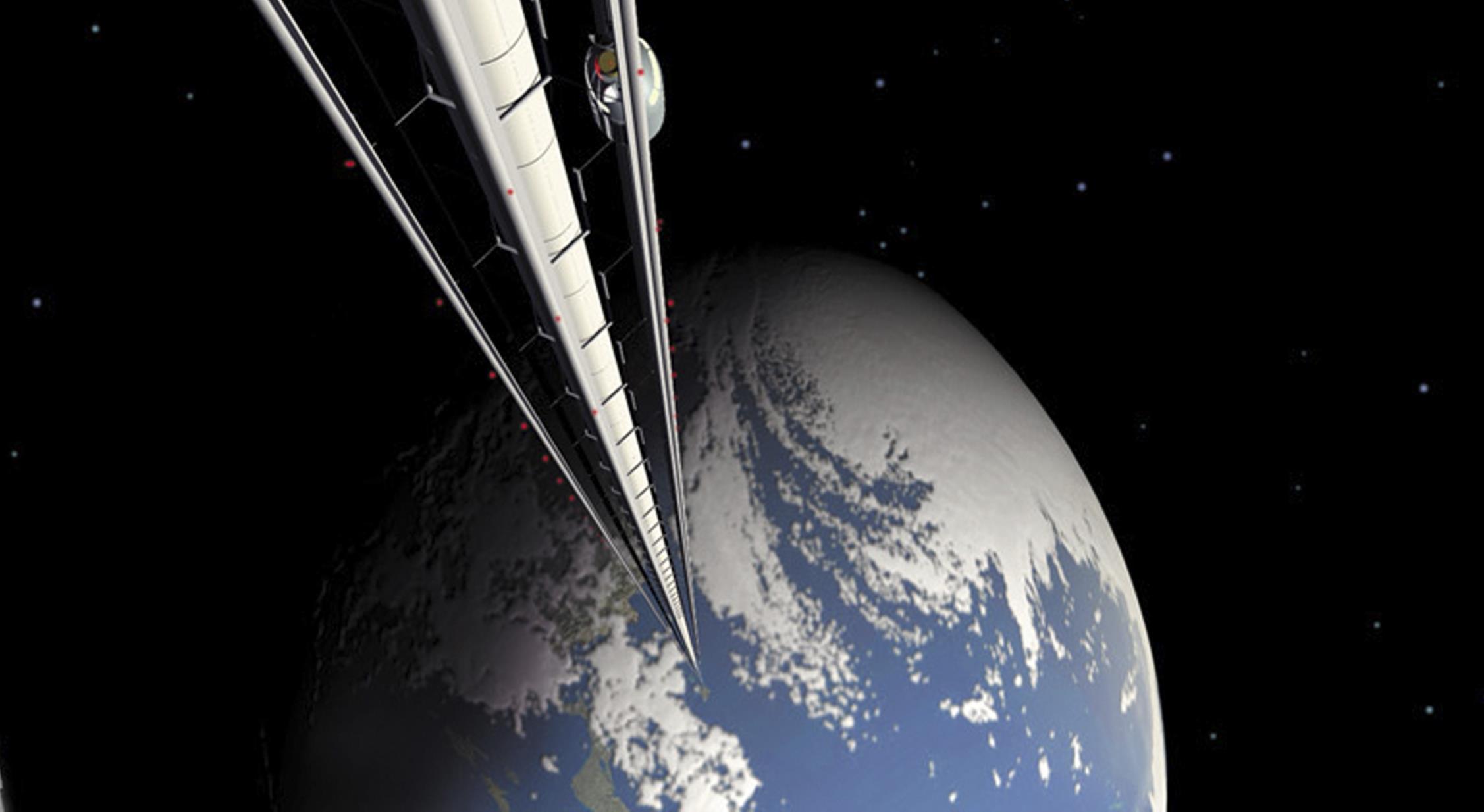 Το Μέλλον…
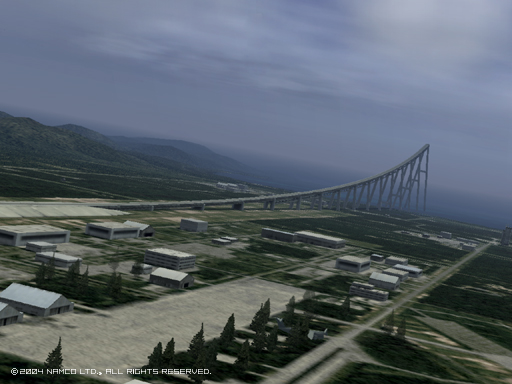 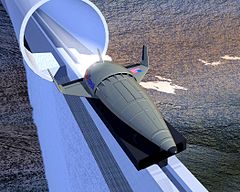 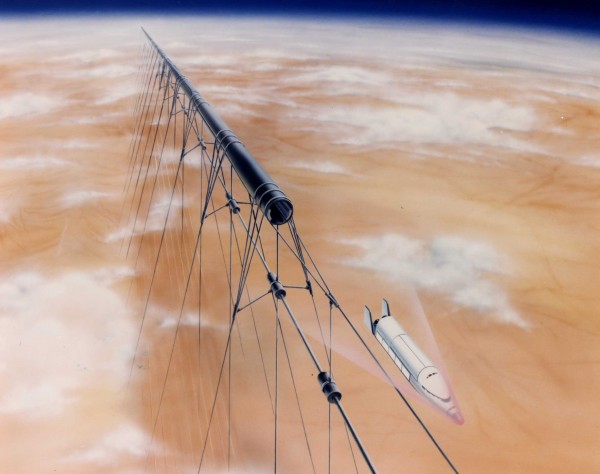 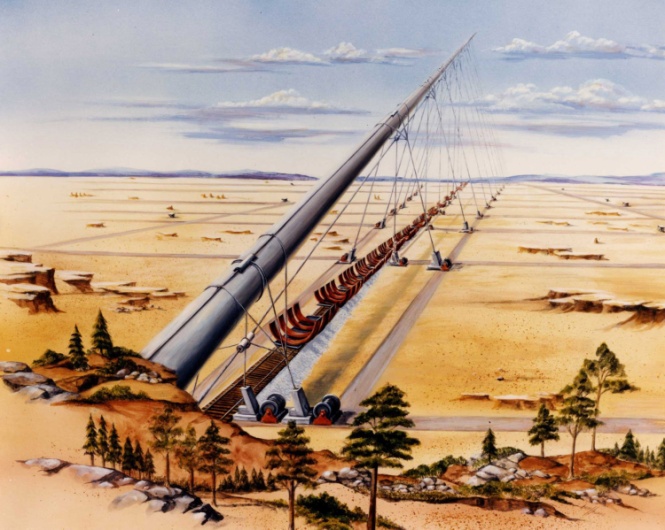 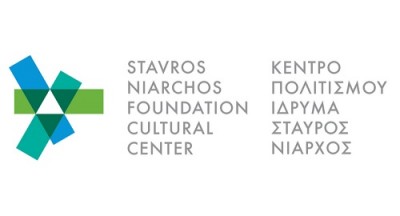 Ευχαριστώ για την προσοχή σας…
nezistasos@gmail.com
www.youtube.com/tasosne
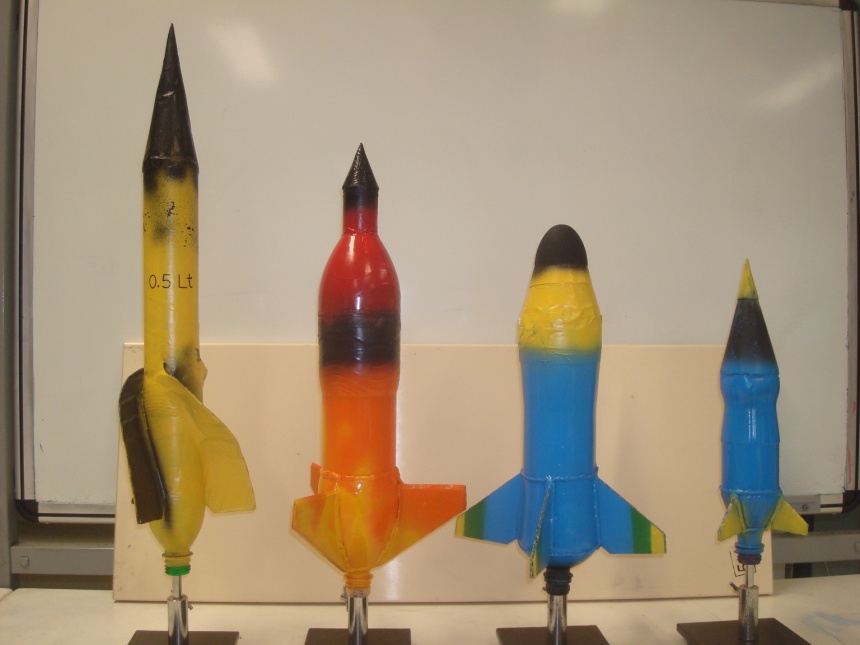